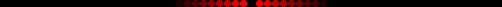 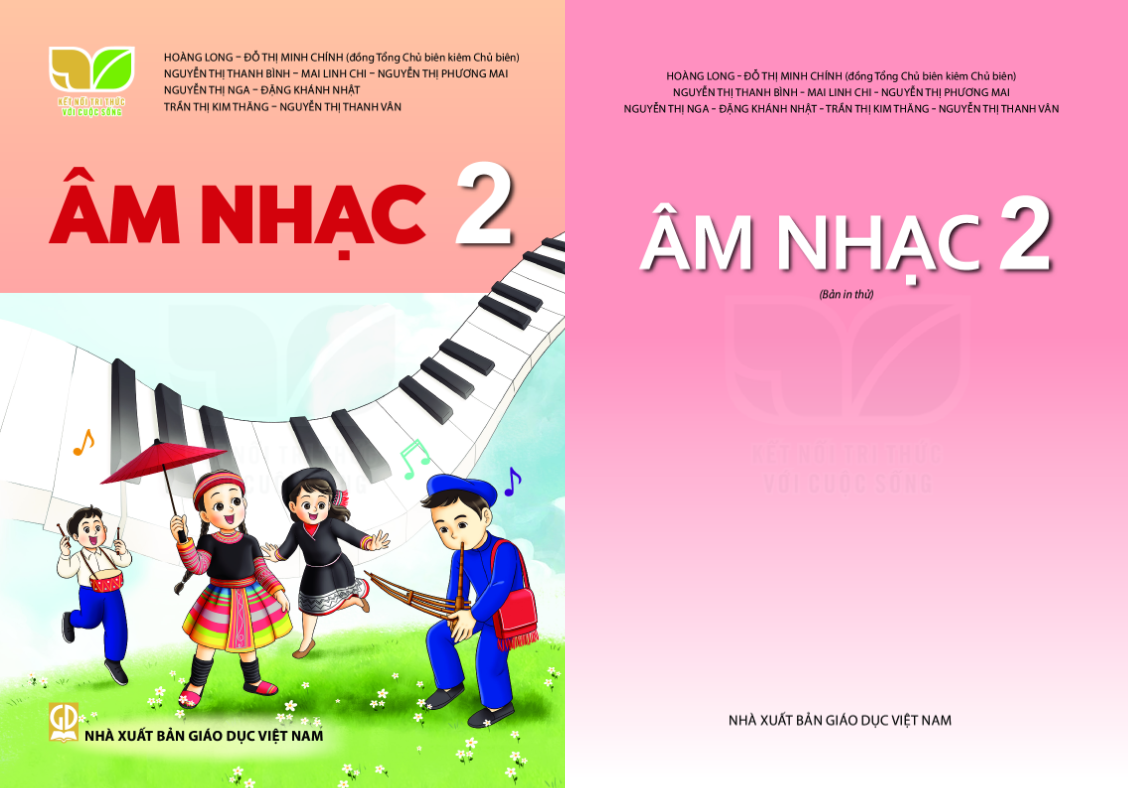 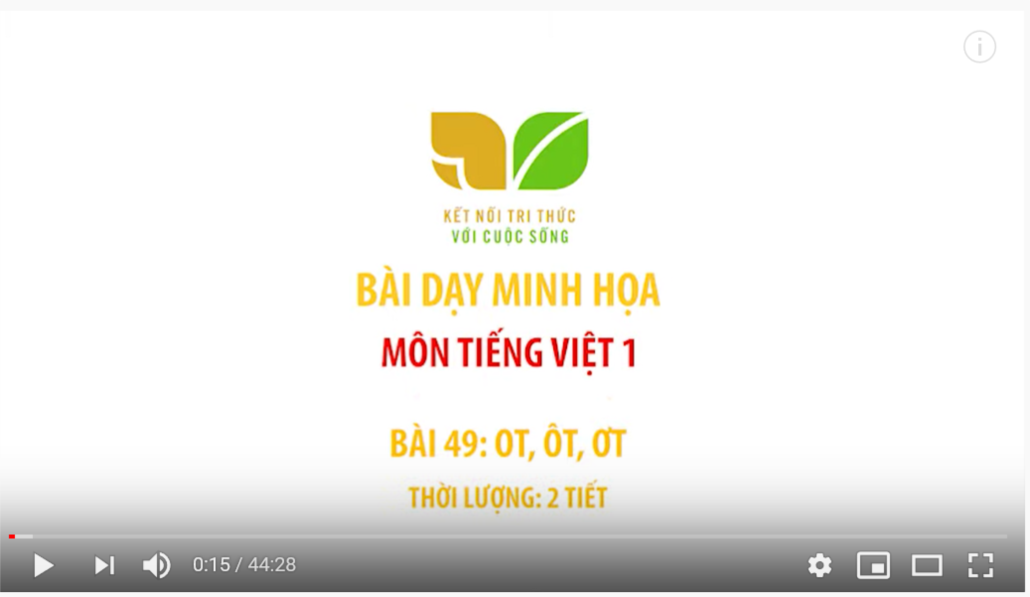 TIẾT 4 – CHỦ ĐỀ 1
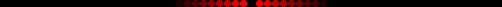 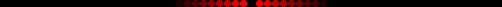 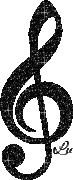 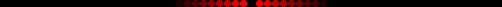 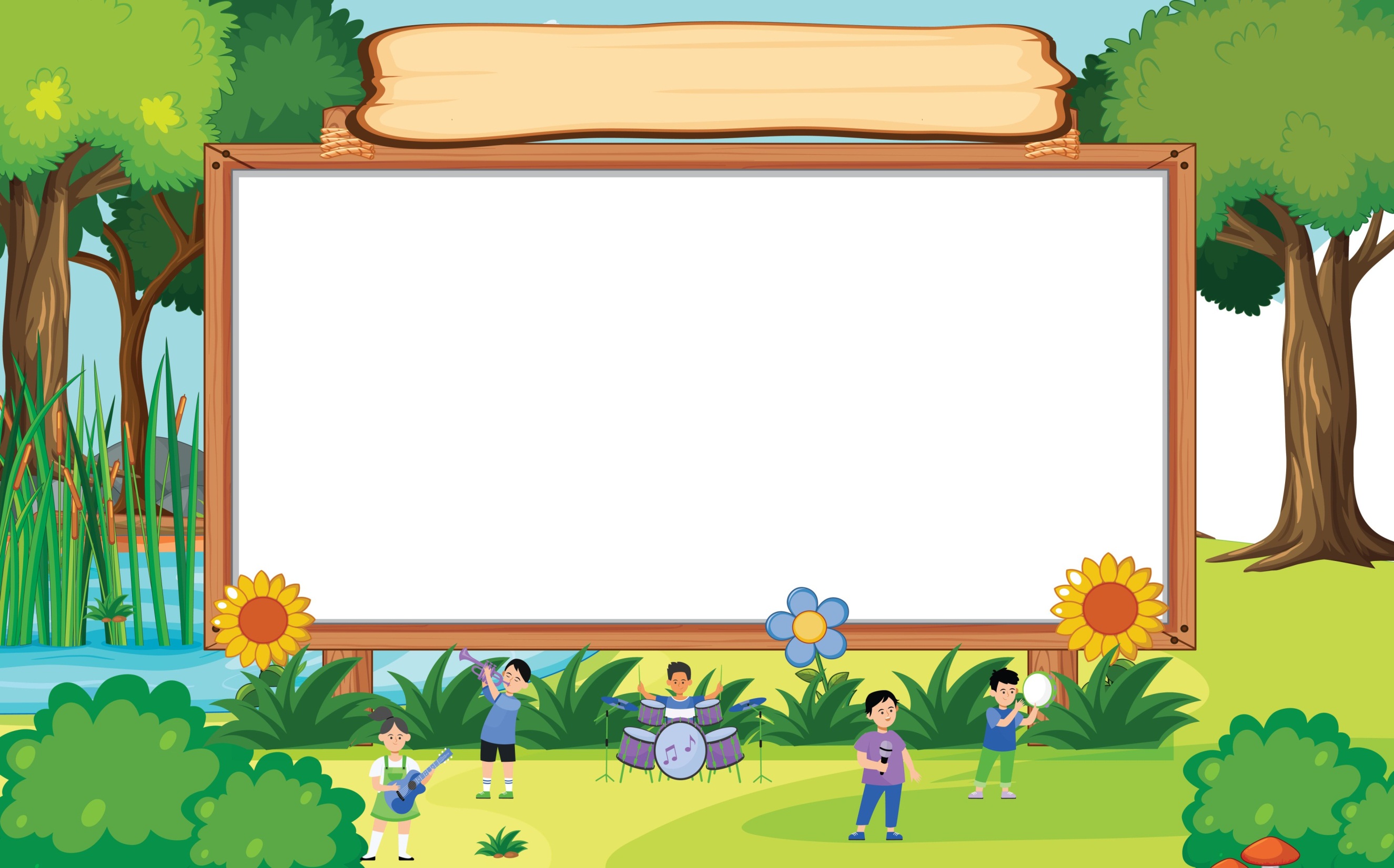 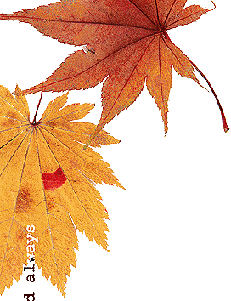 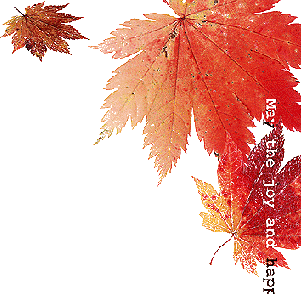 “Tôi là ai”
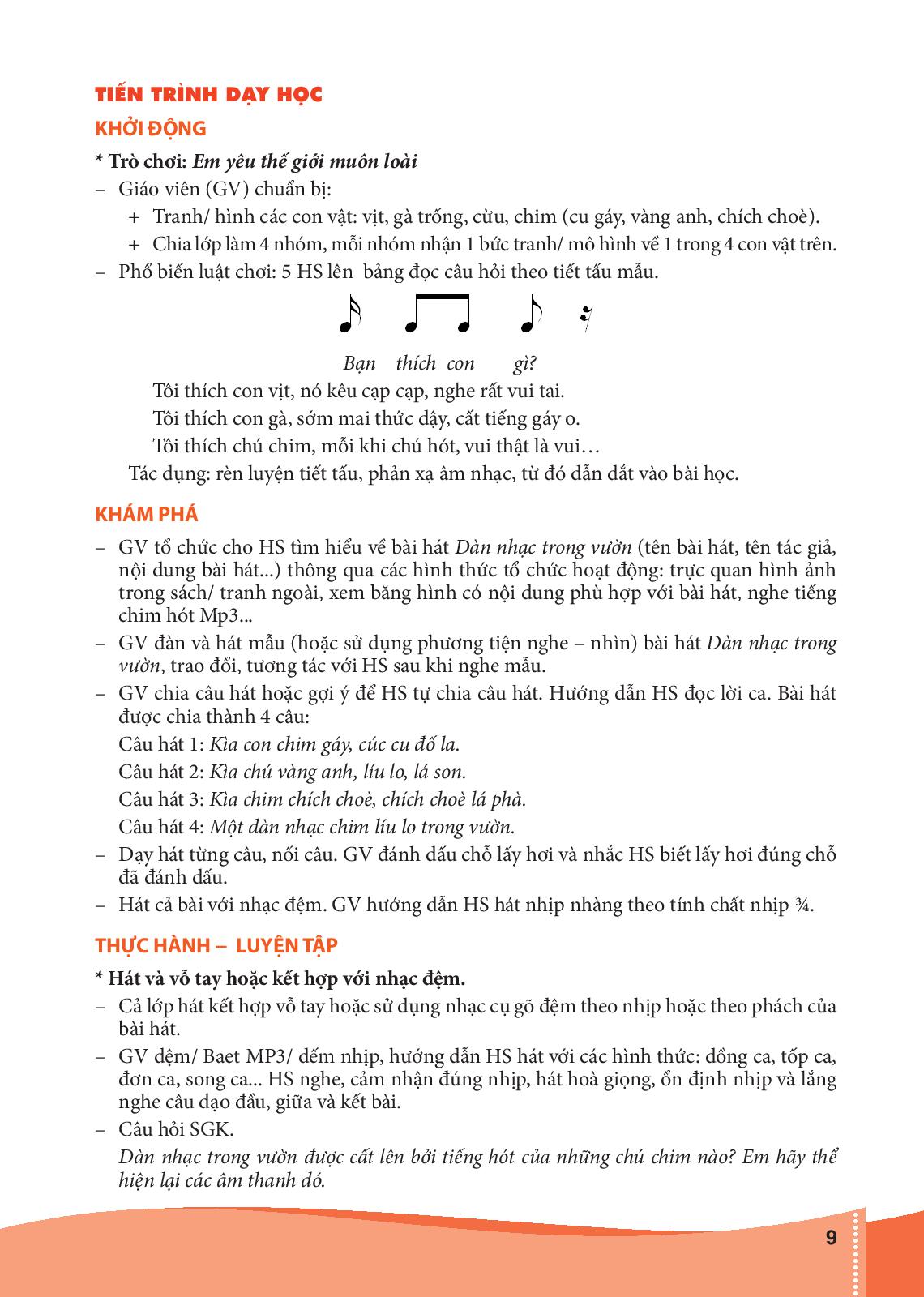 Tôi         tên        là           gì?
Bạn        tên        là           …
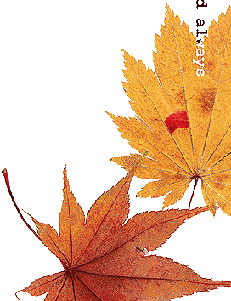 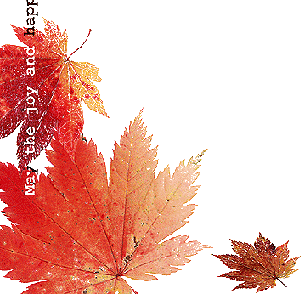 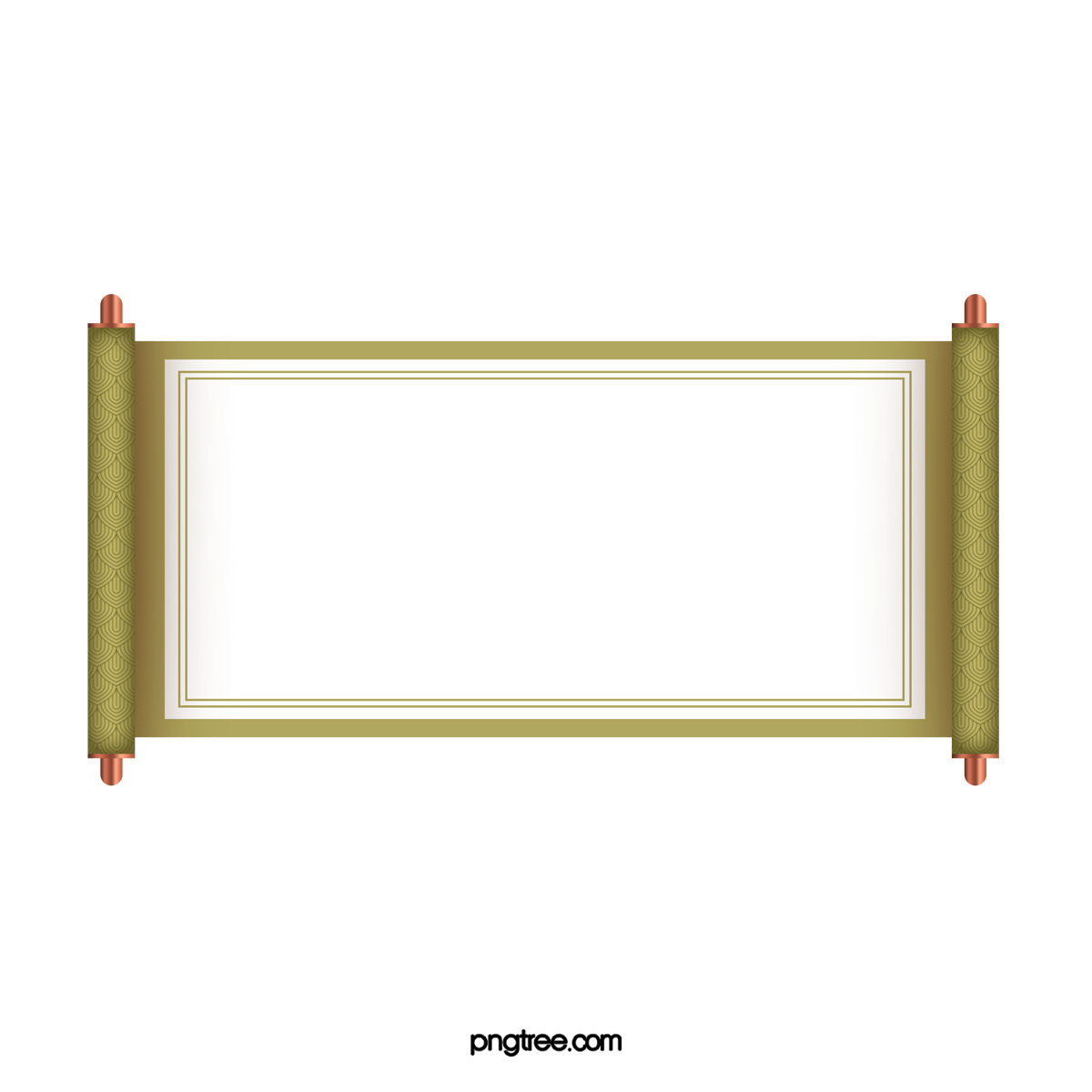 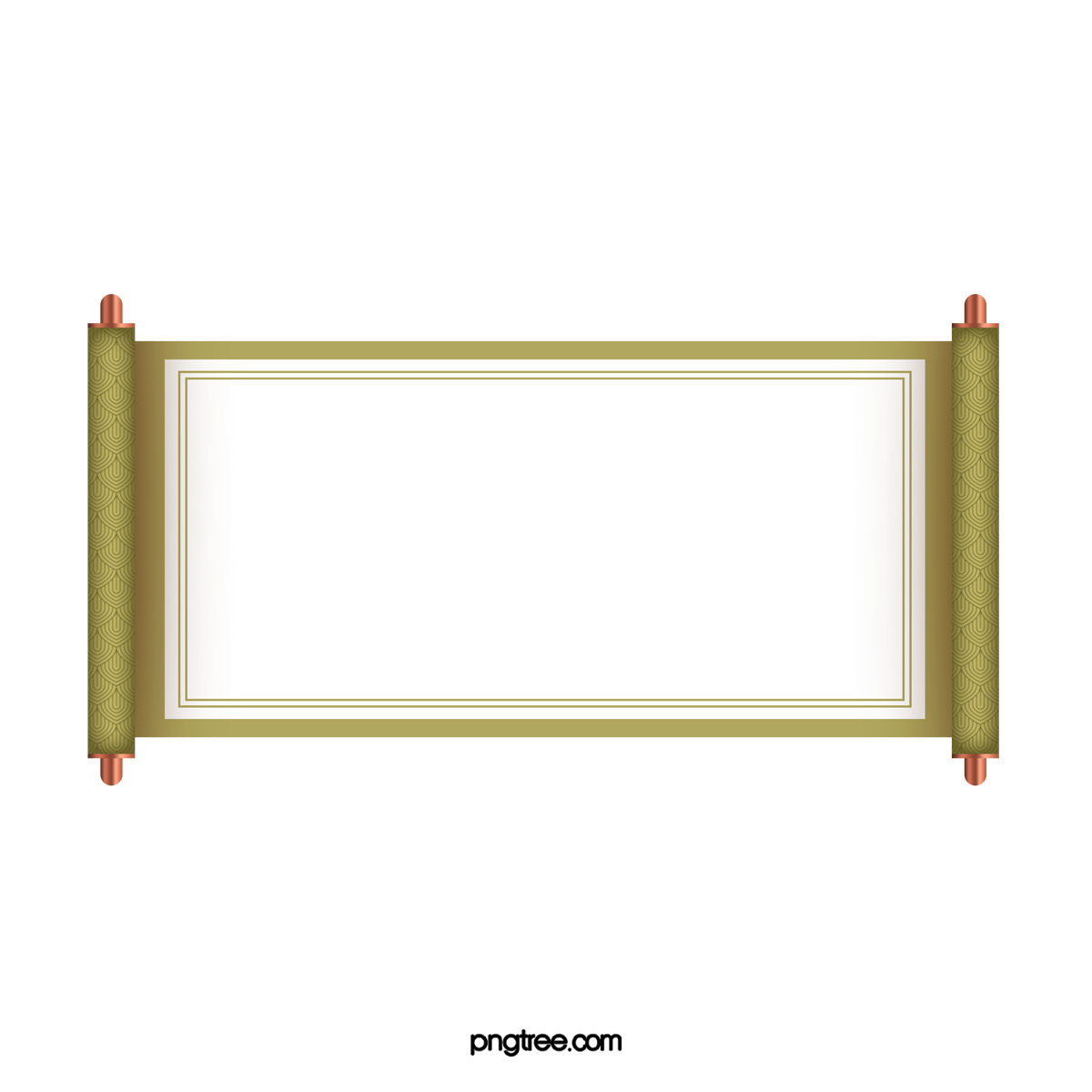 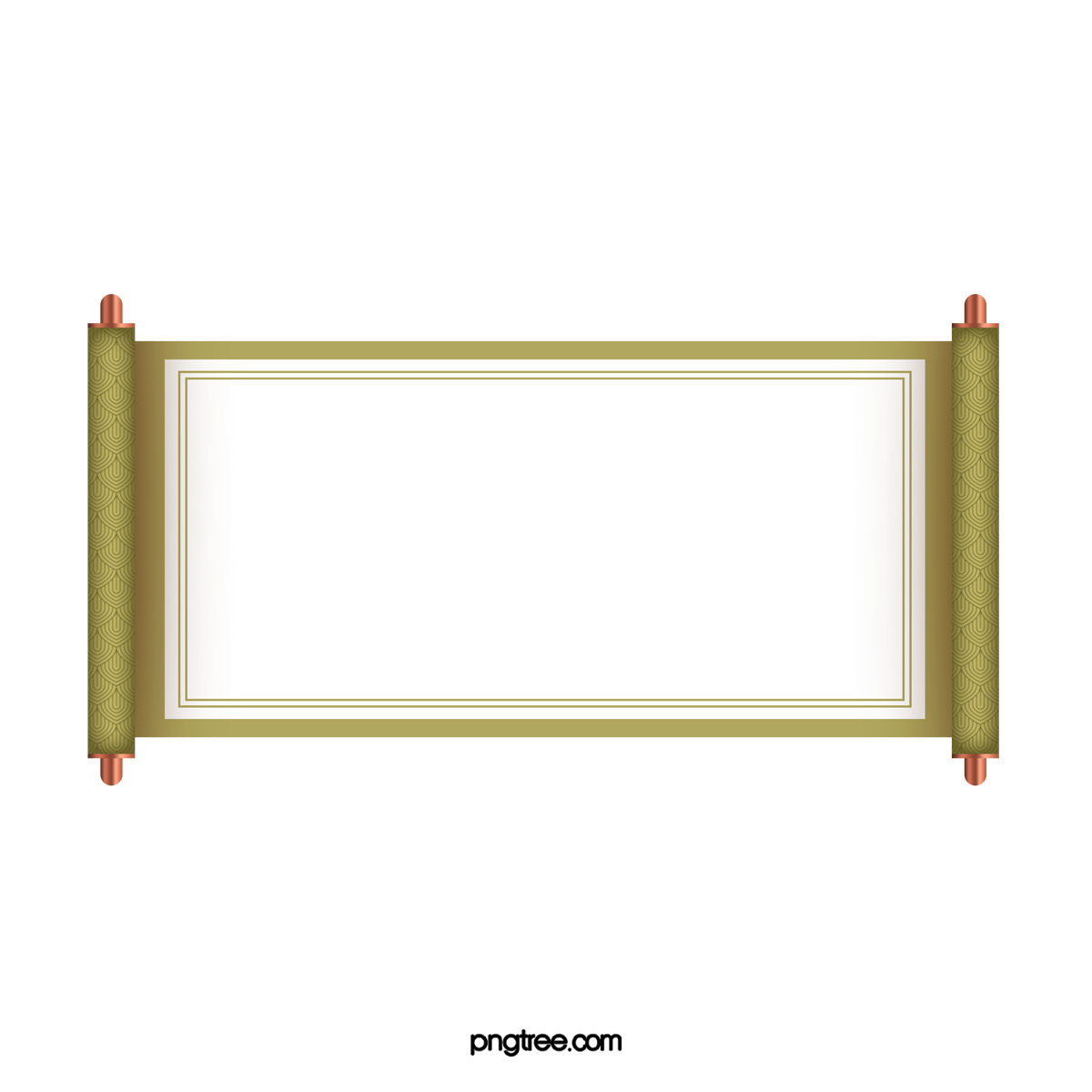 BÀI SỐ 1
ĐỌC VỚI NHẠC ĐỆM
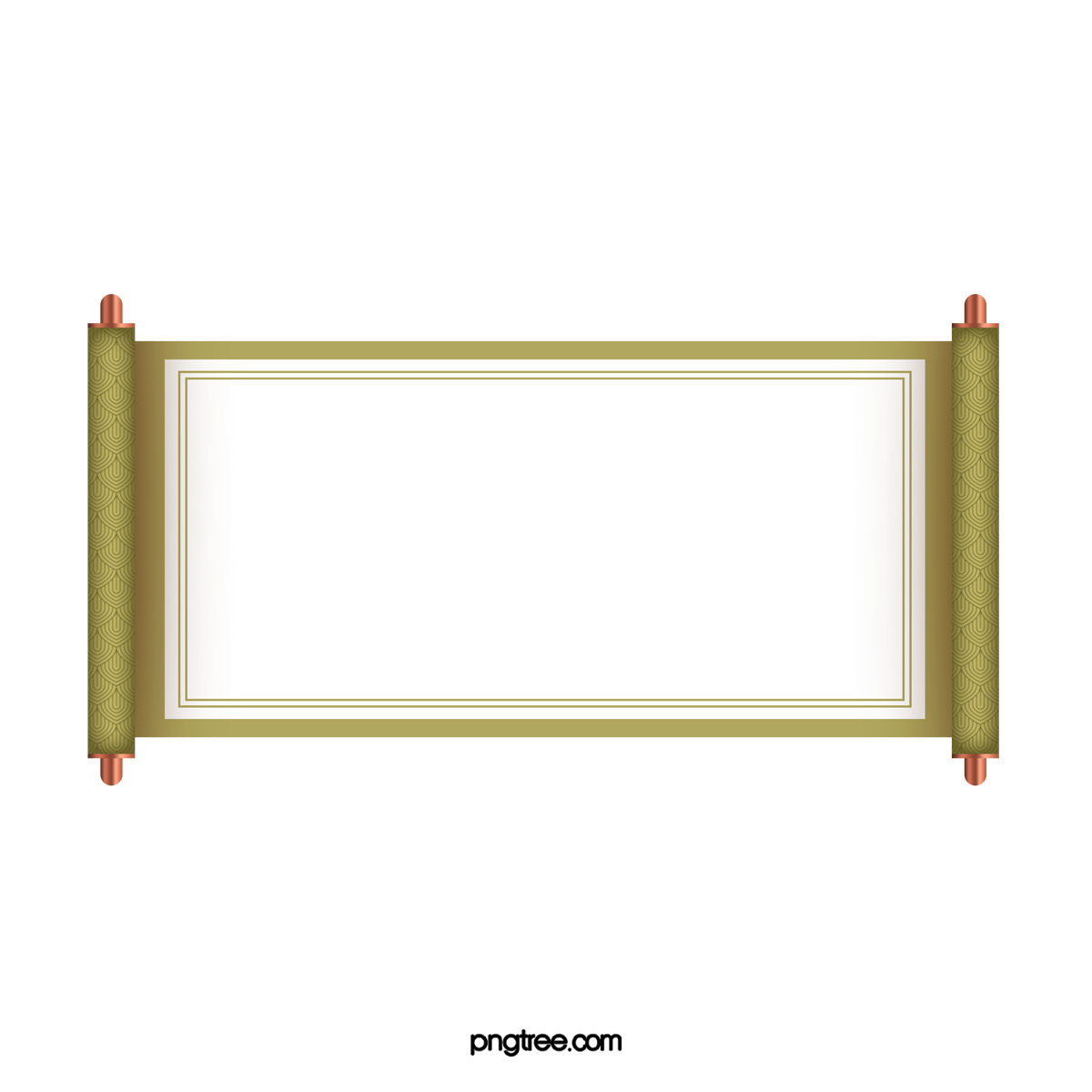 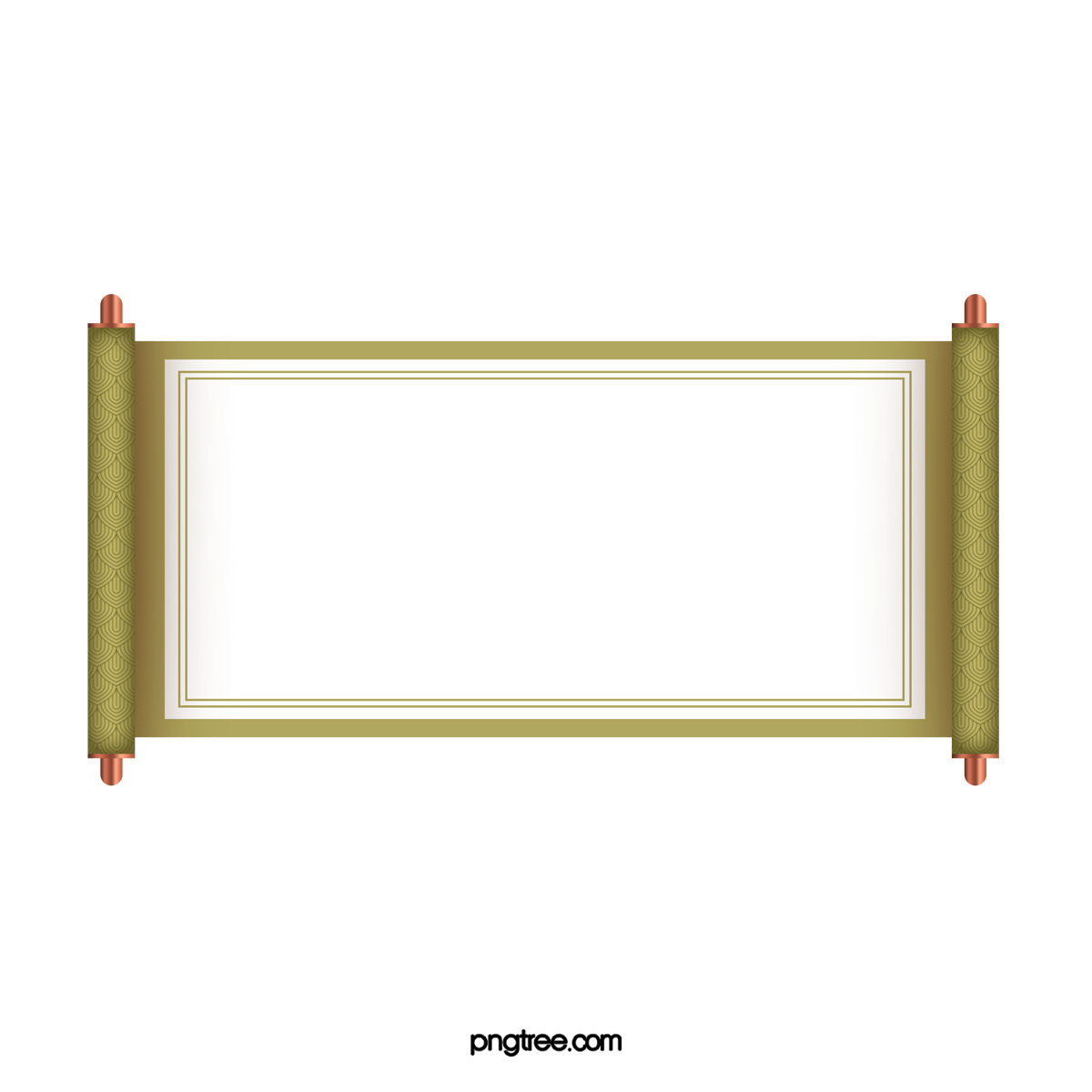 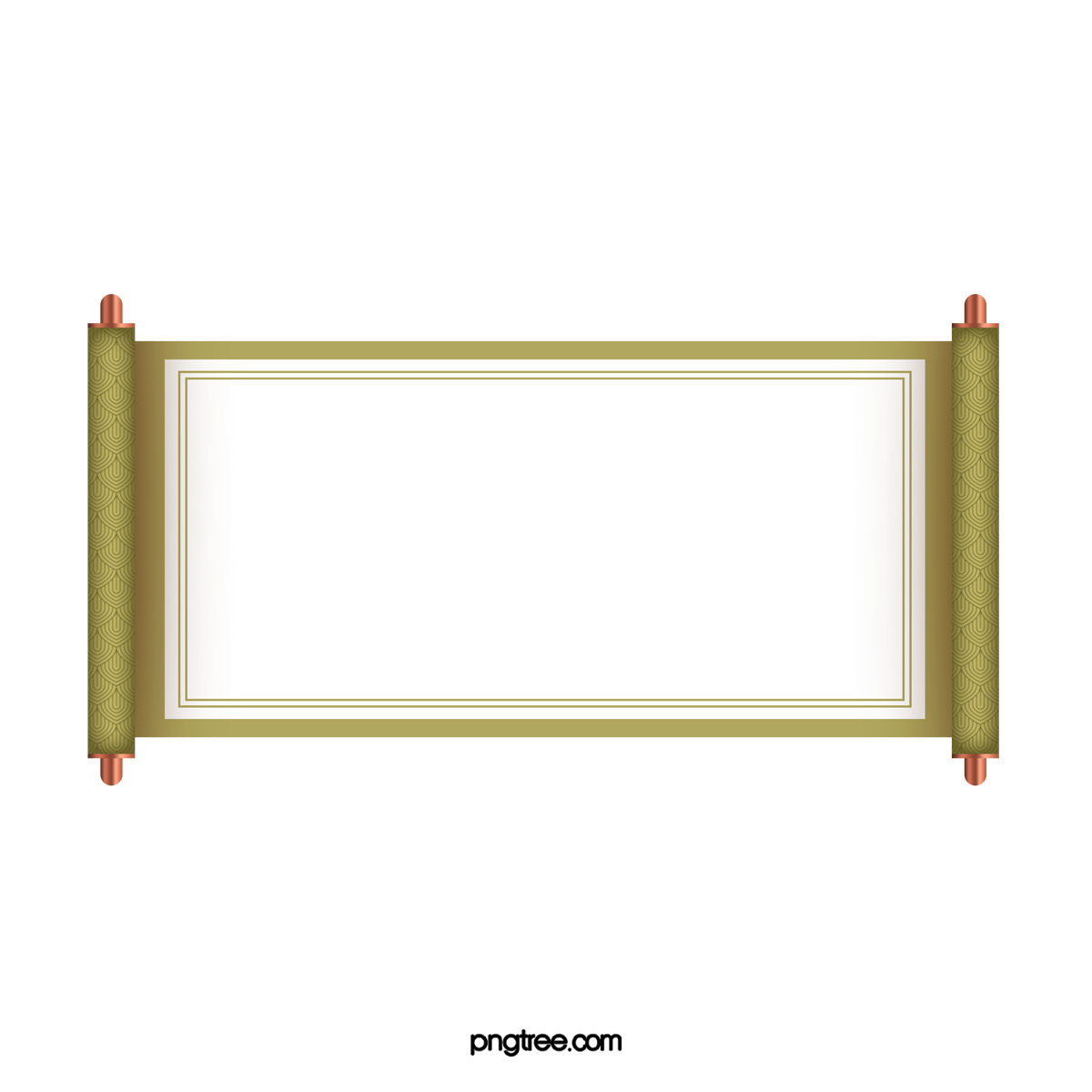 BÀI SỐ 1
ĐỌC NHẠC
THEO KÍ HIỆU BÀN TAY
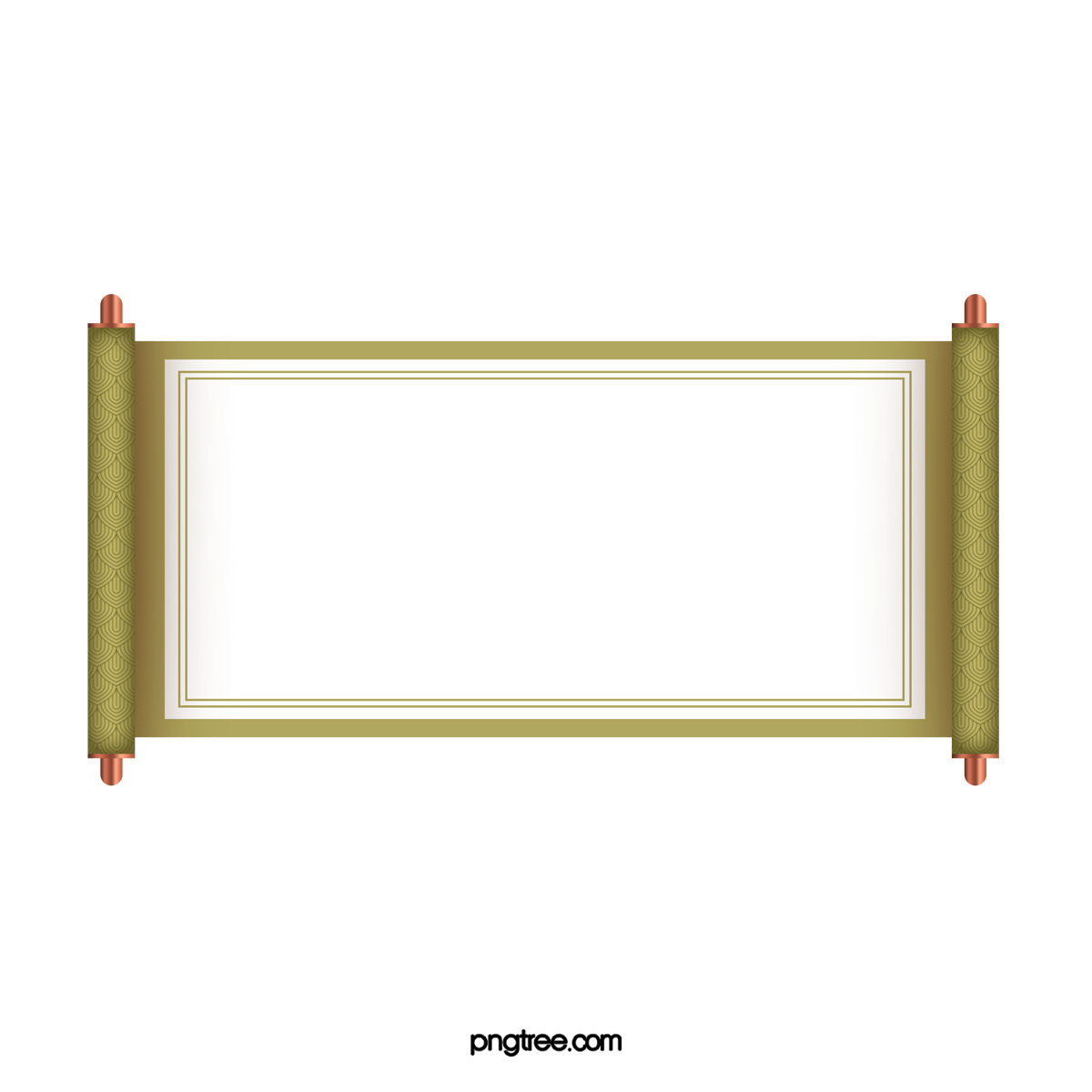 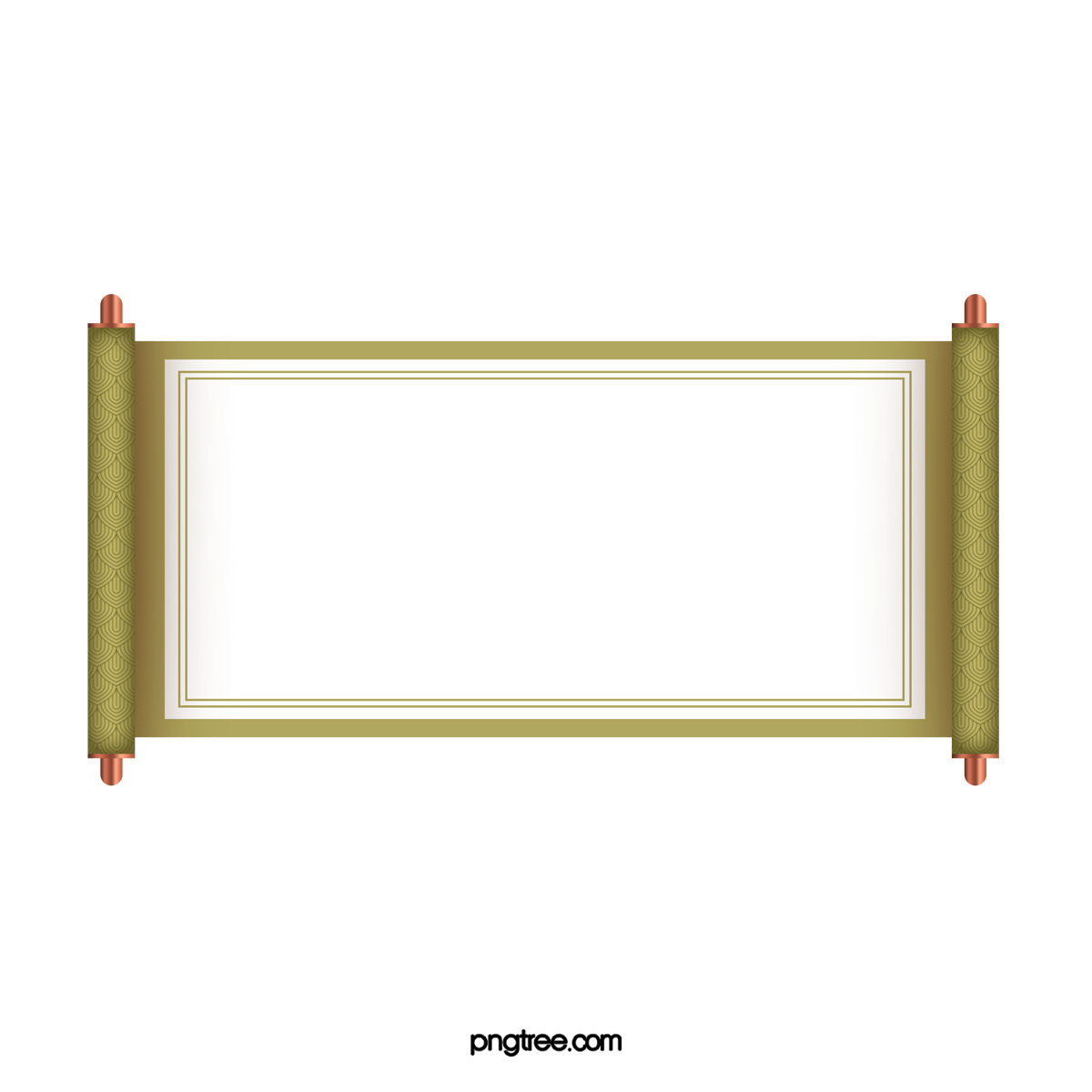 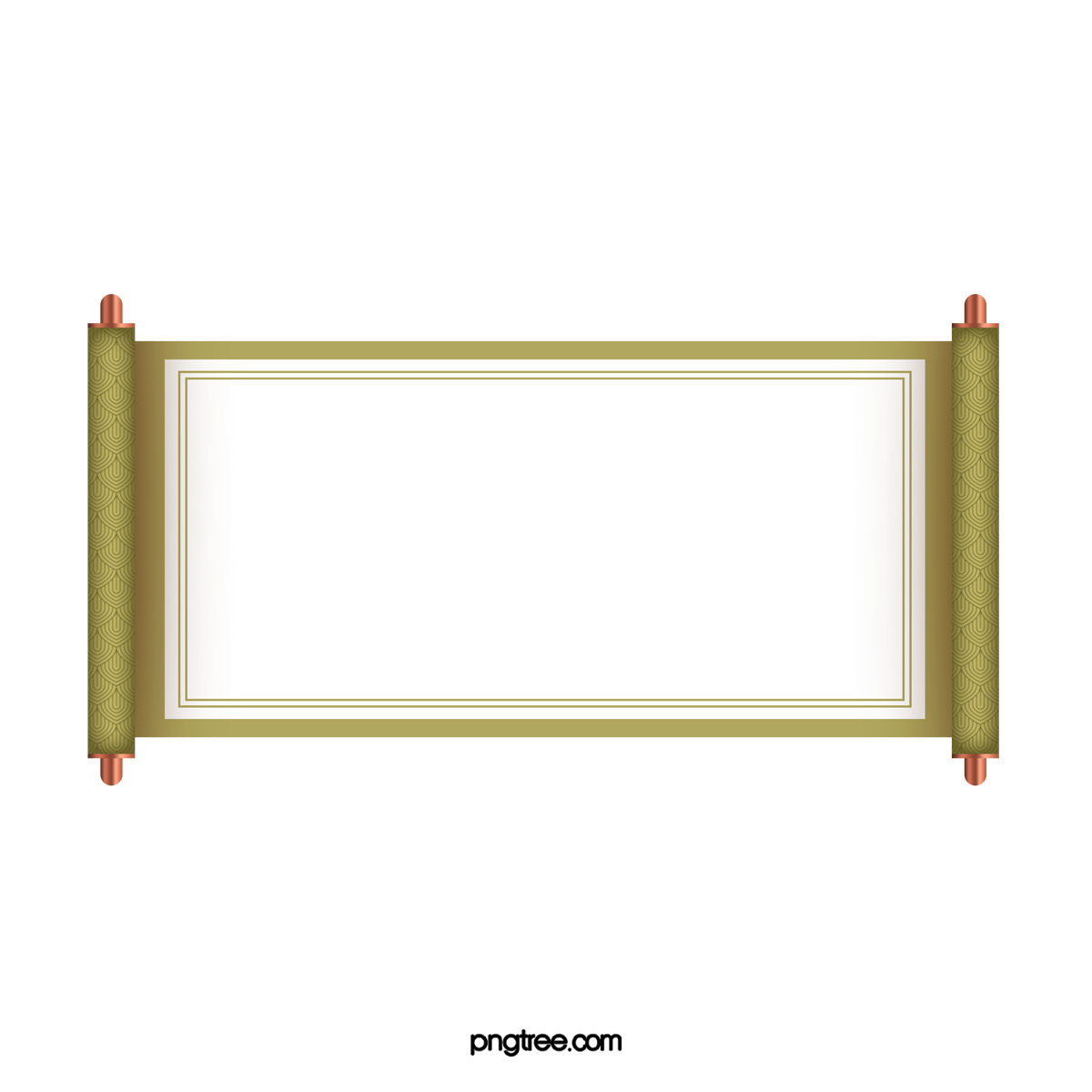 BÀI SỐ 1
ĐỌC NHẠC KẾT HỢP
GÕ ĐỆM THEO NHỊP
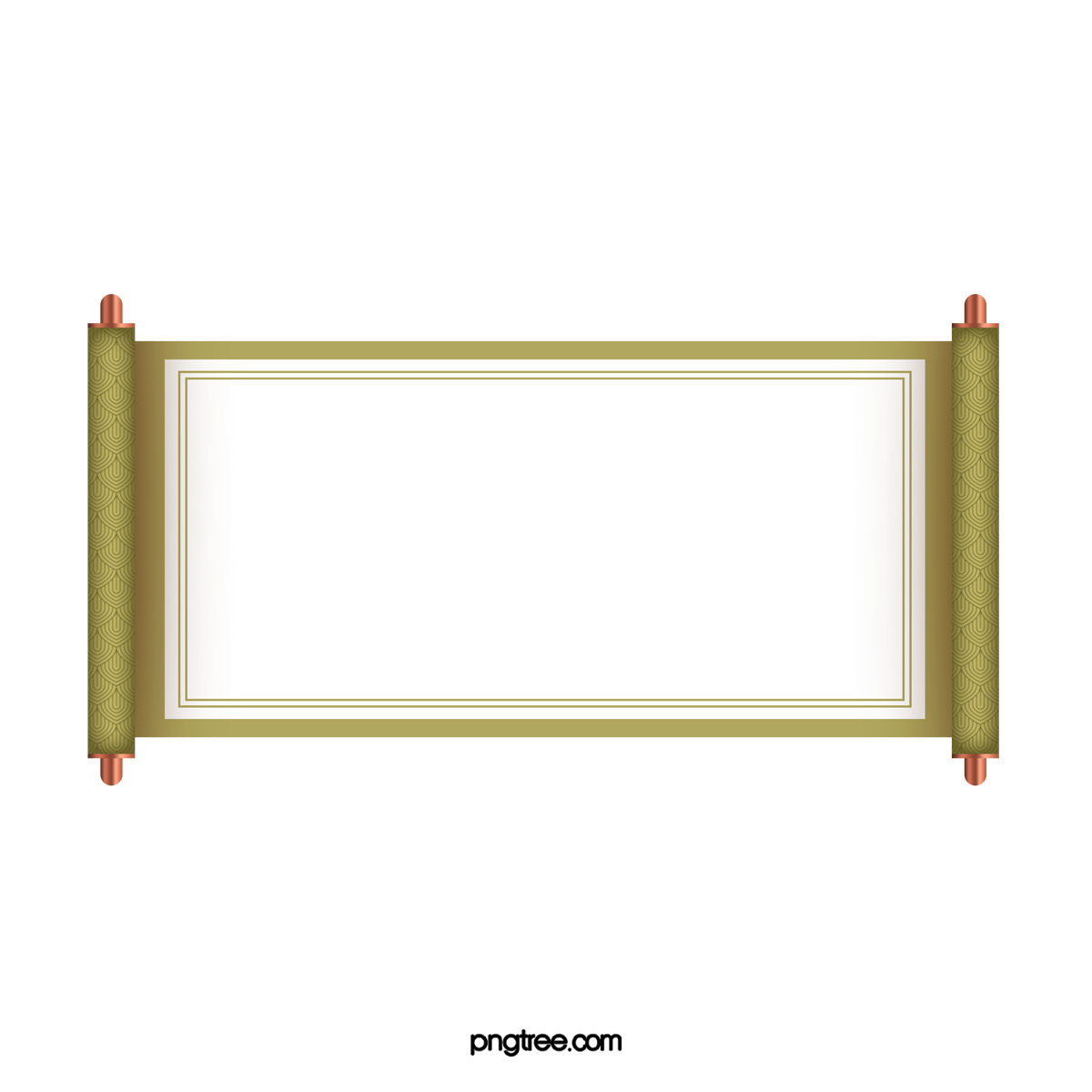 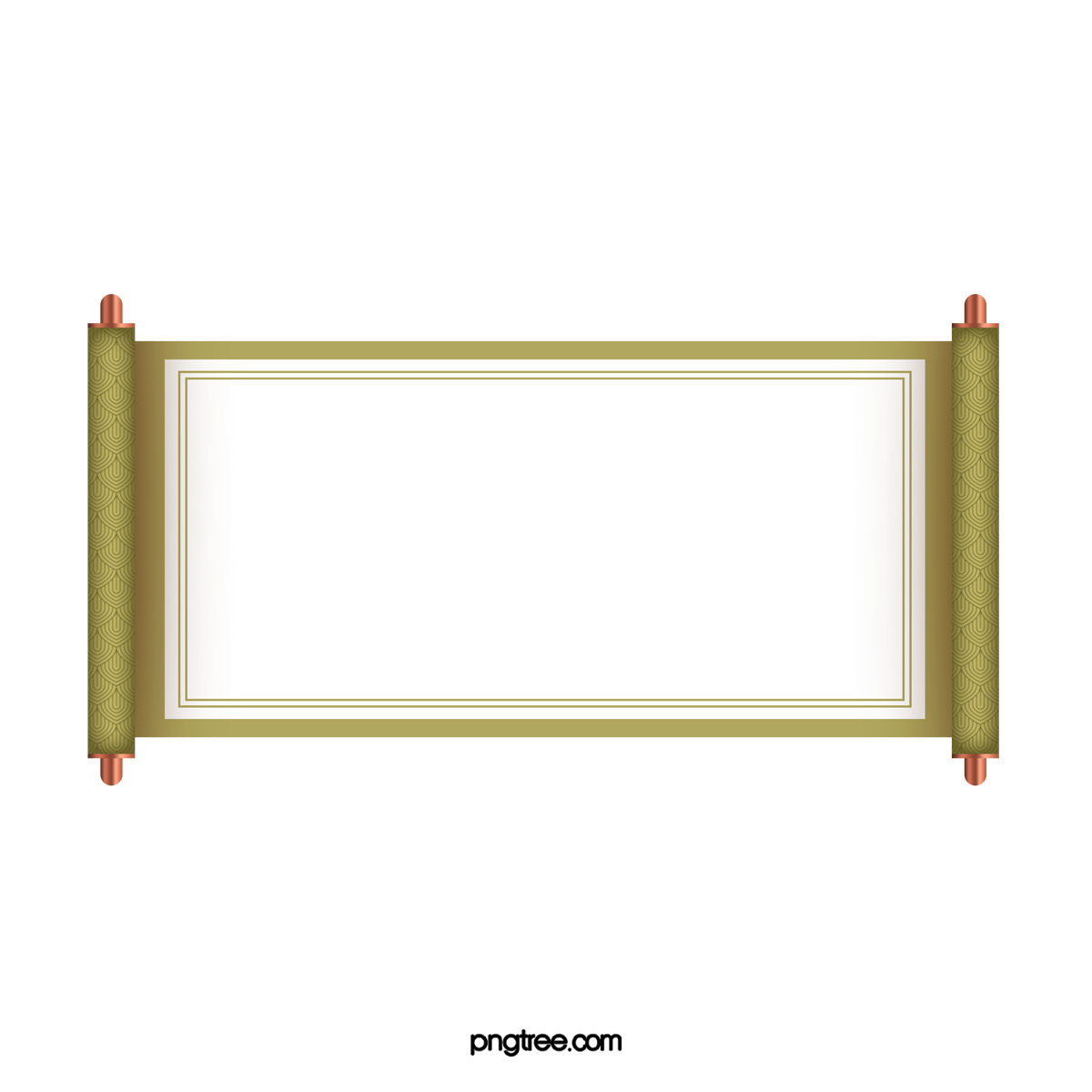 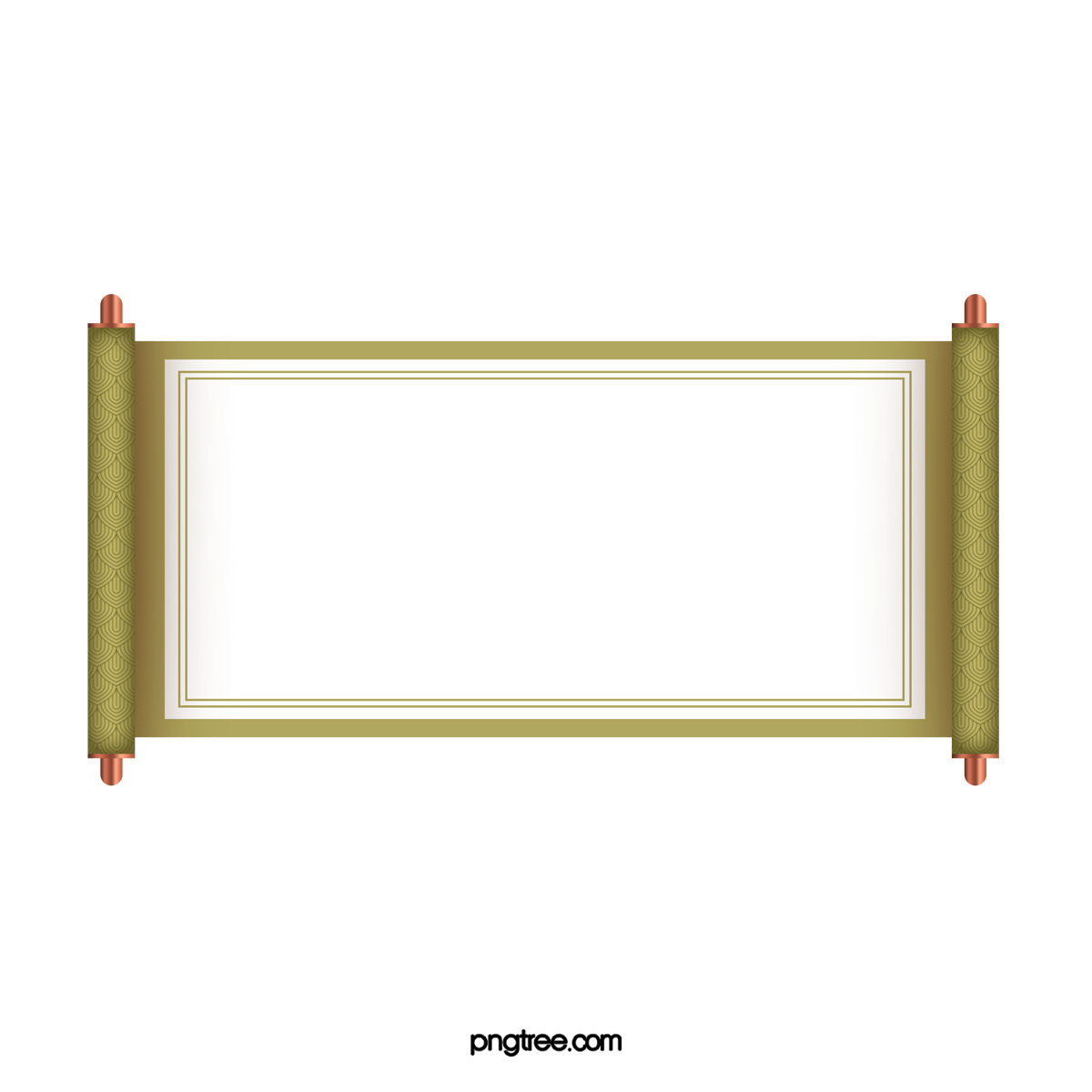 BÀI SỐ 1
ĐỌC NHẠC KẾT HỢP
VẬN ĐỘNG CƠ THỂ
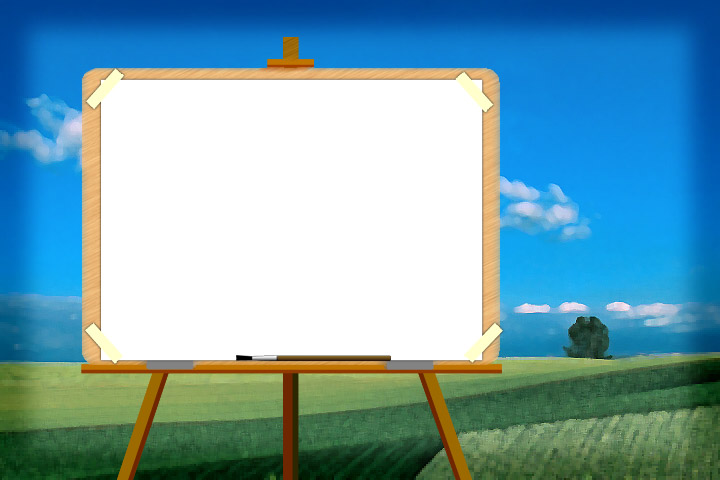 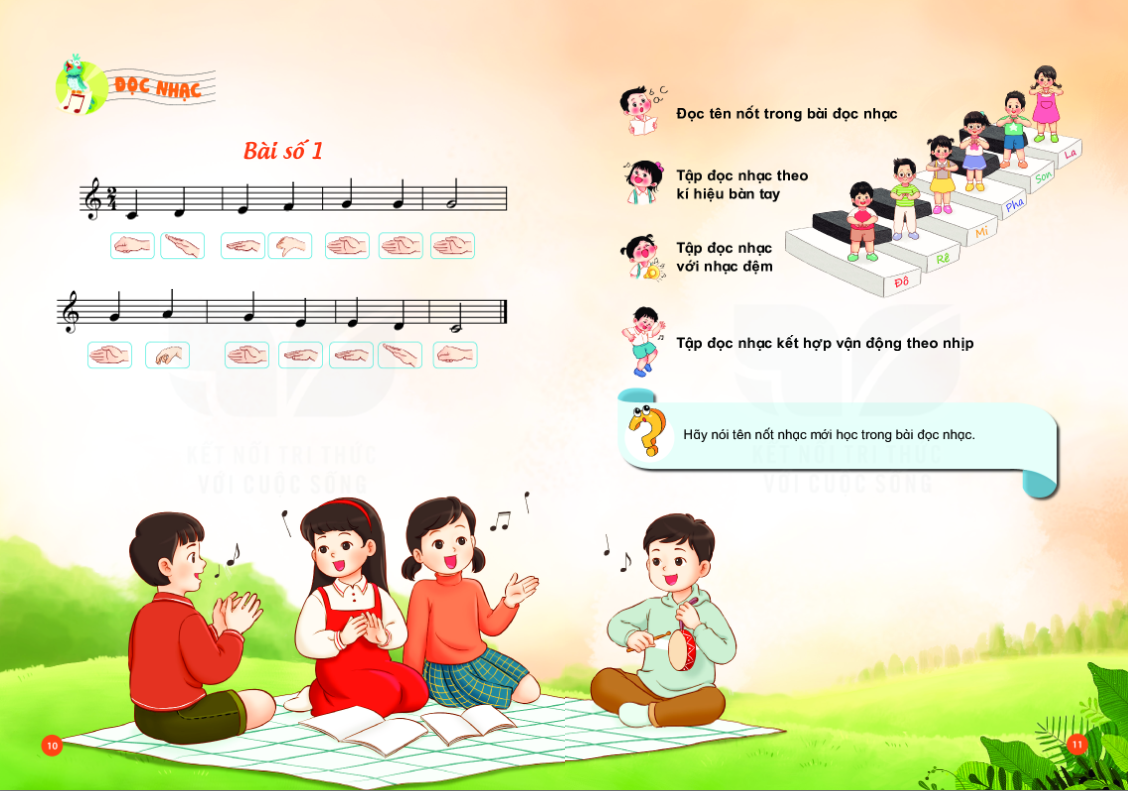 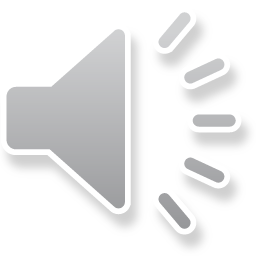 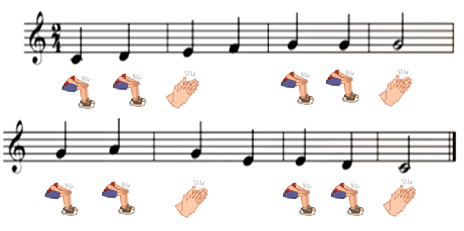 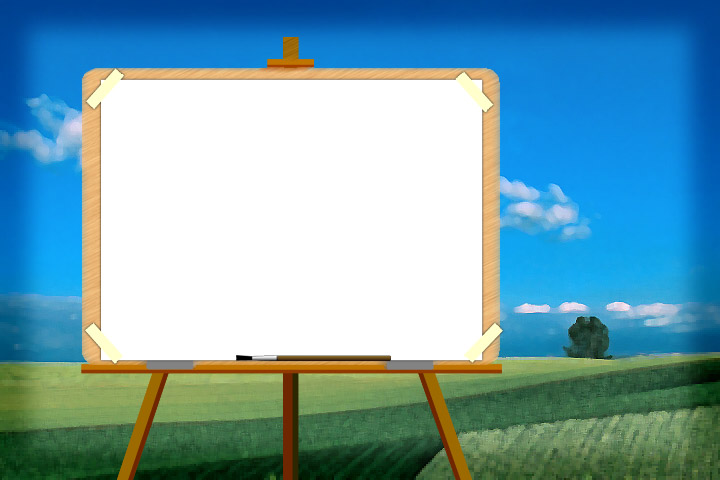 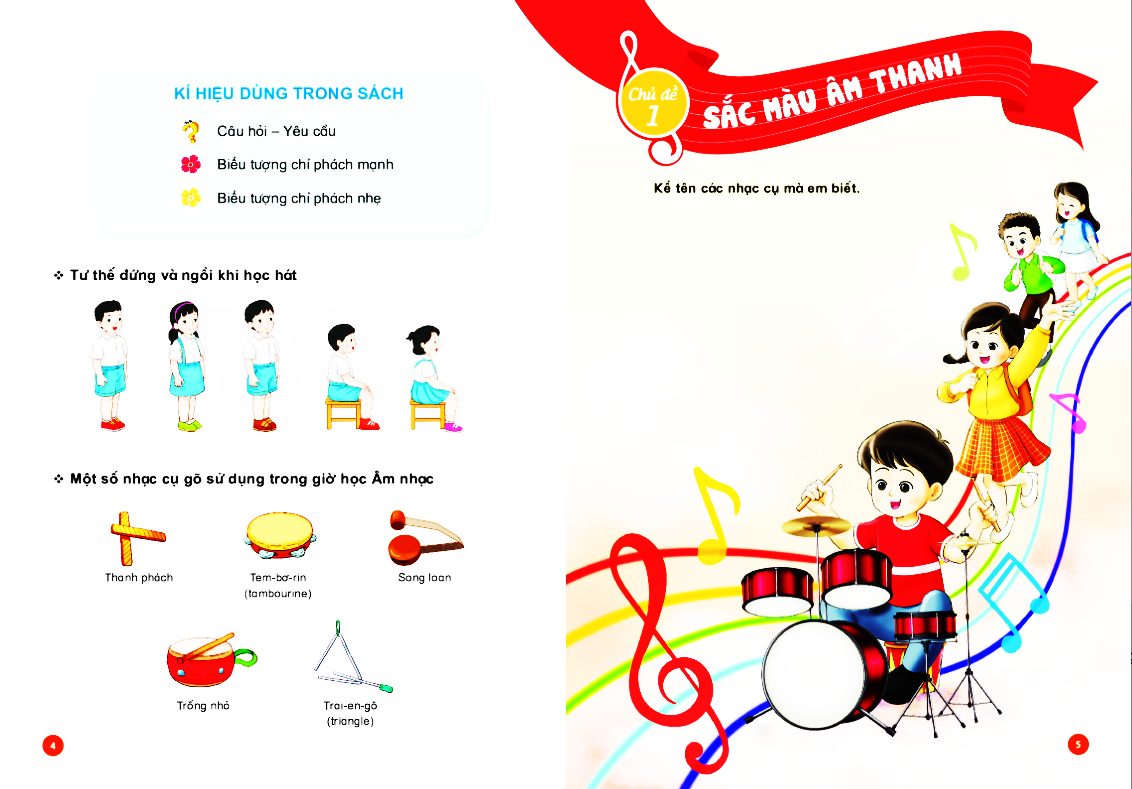 ÔN TẬP BÀI HÁT
DÀN NHẠC TRONG VƯỜN
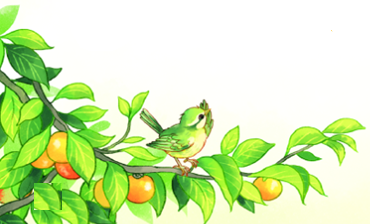 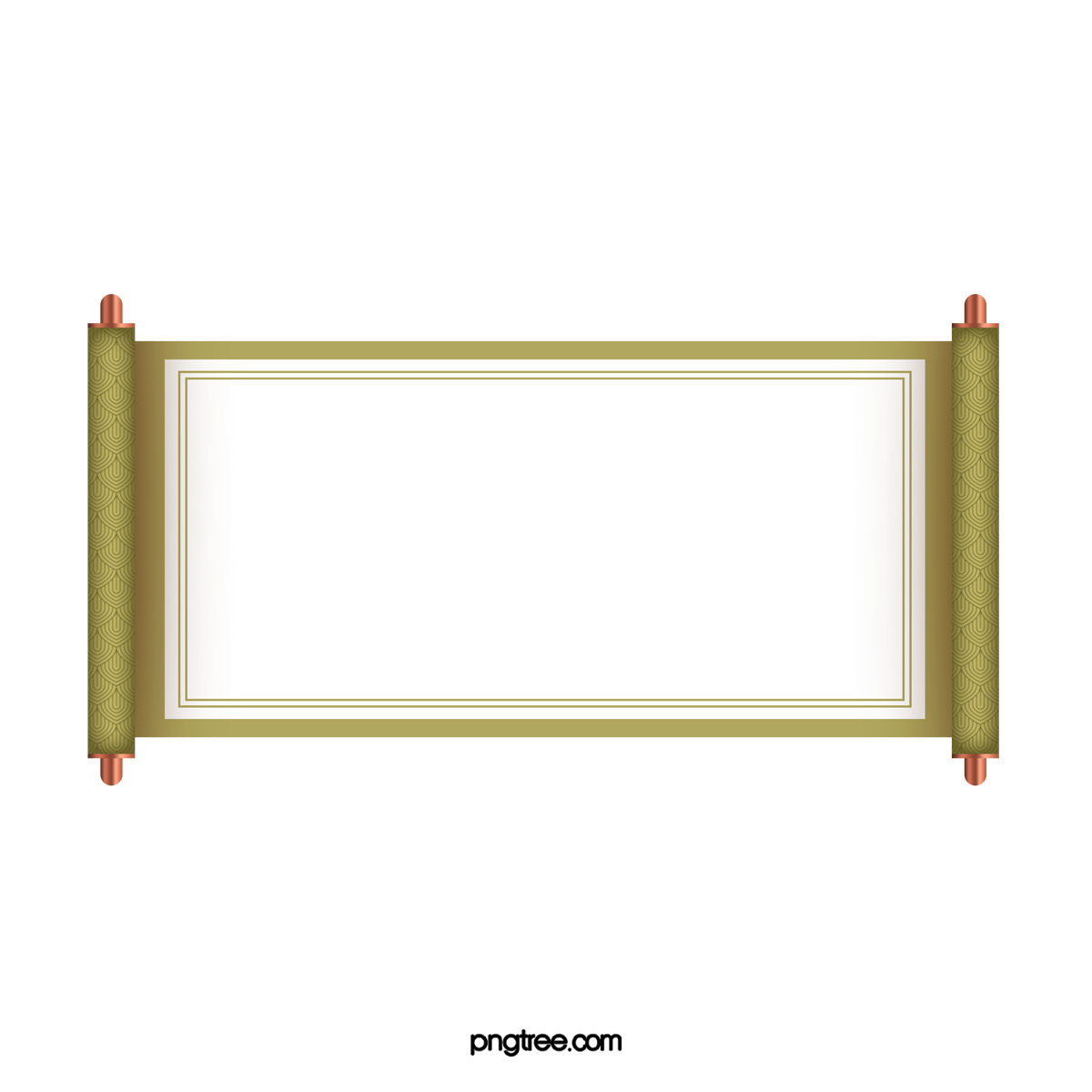 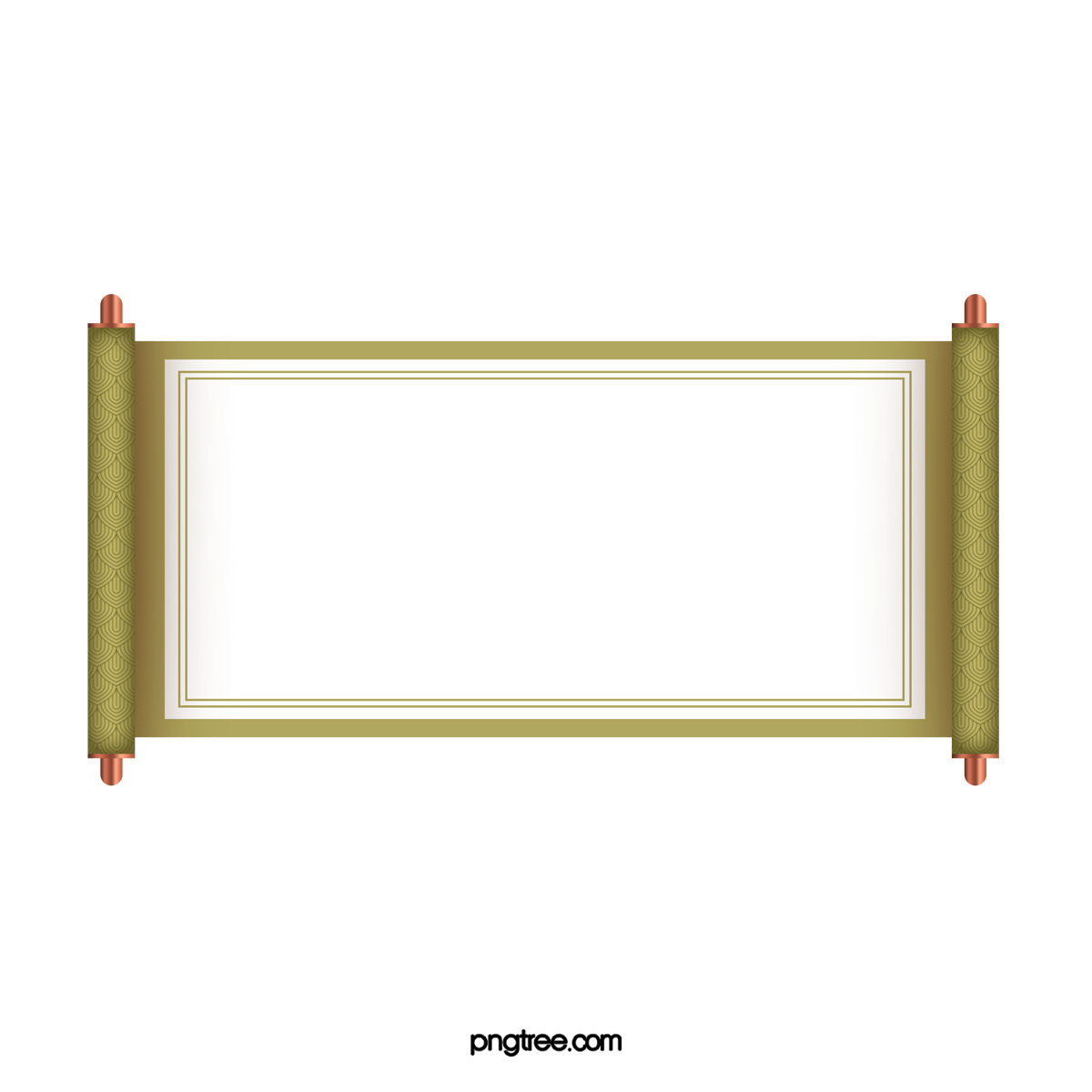 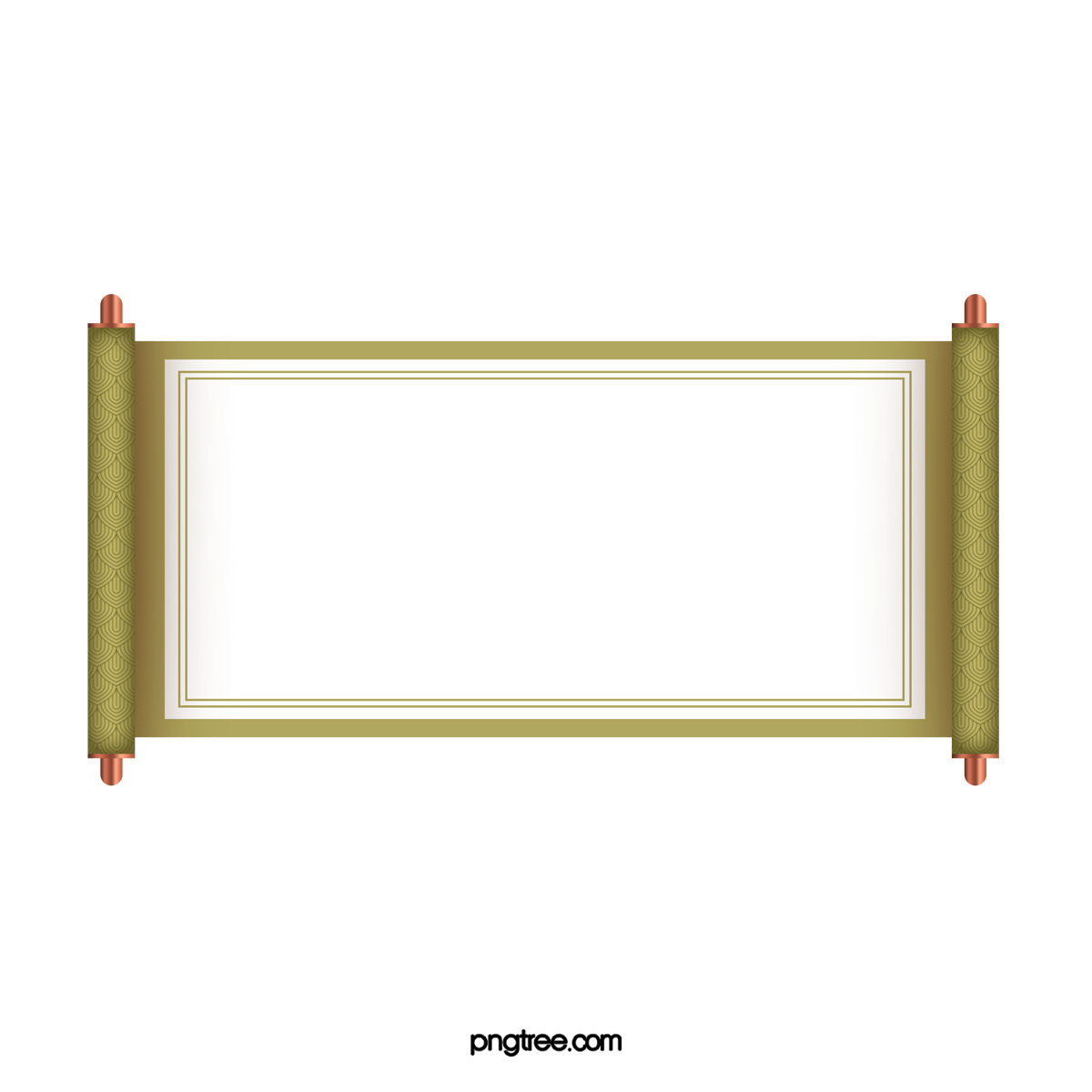 DÀN NHẠC TRONG VƯỜN
Tô Đông Hải
HÁT THEO NHẠC ĐỆM
KẾT HỢP VẬN ĐỘNG CƠ THỂ
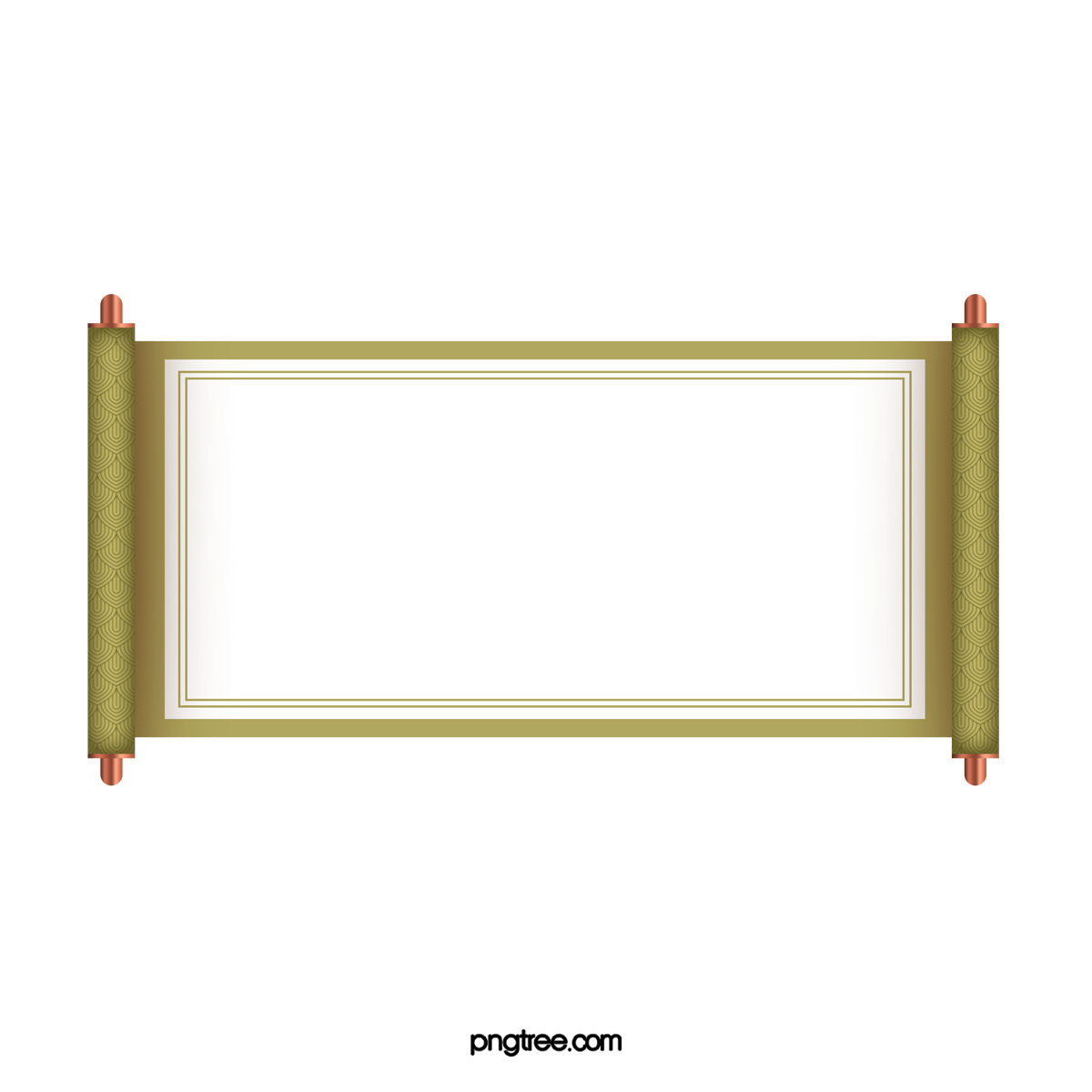 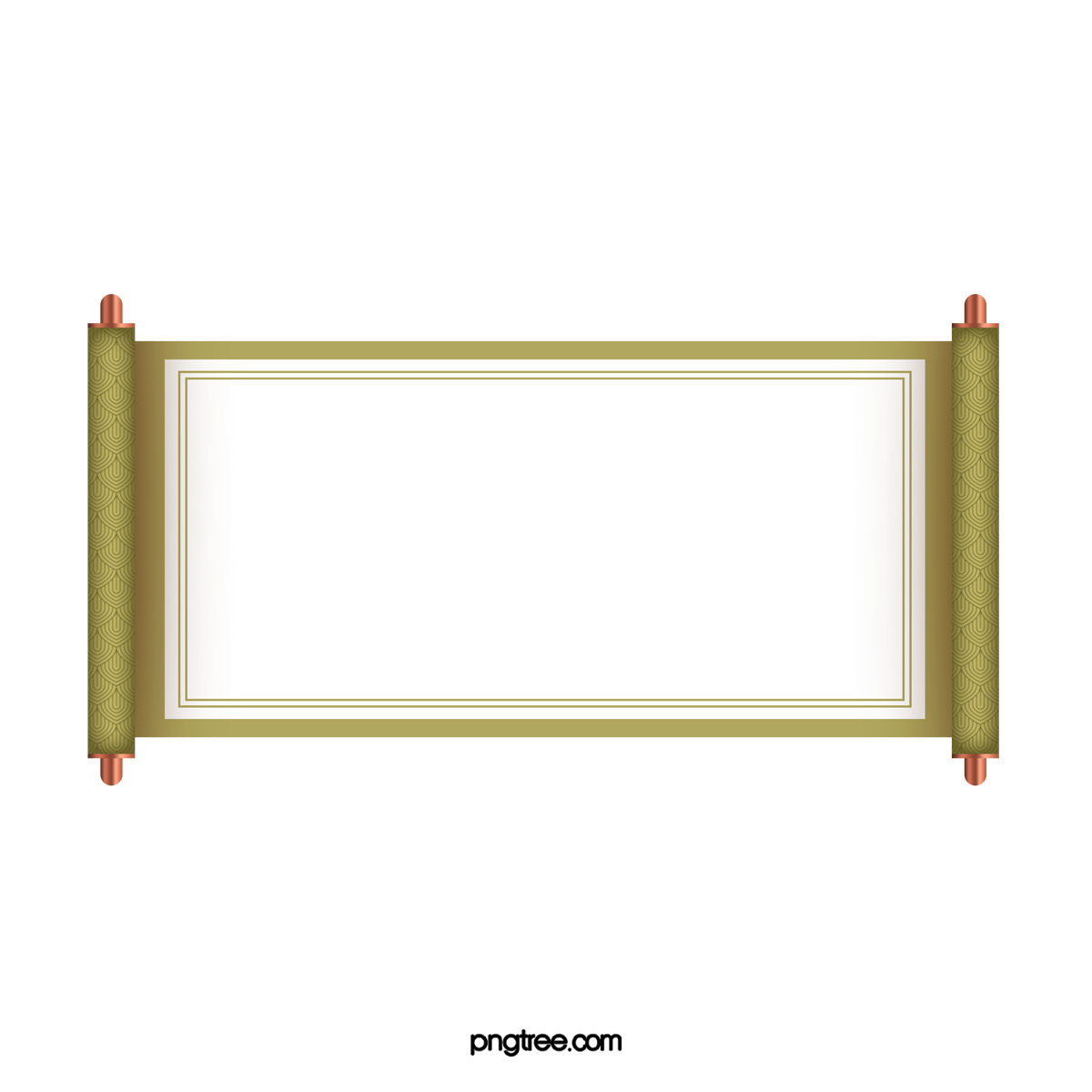 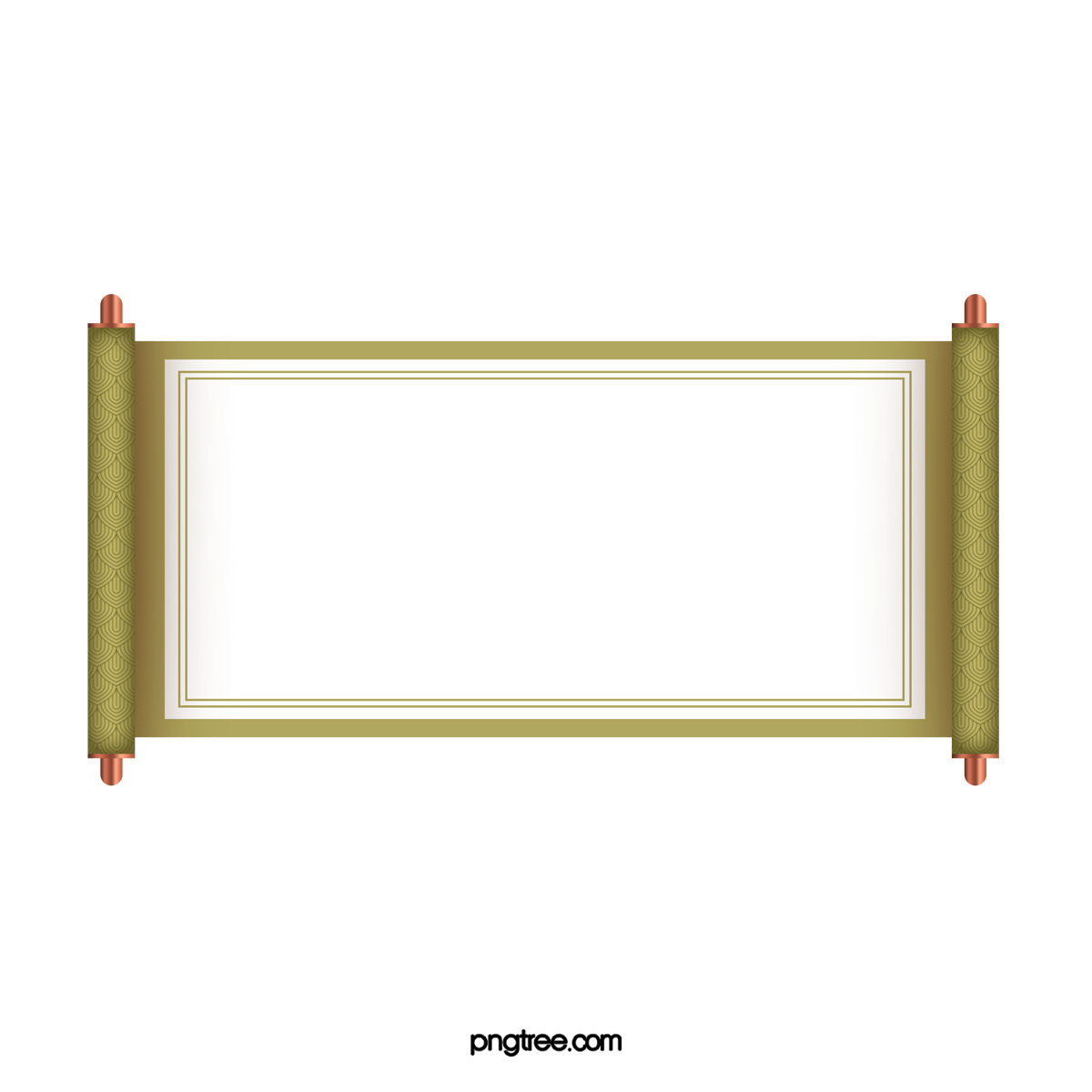 DÀN NHẠC TRONG VƯỜN
Tô Đông Hải
HÁT KẾT HỢP
VẬN ĐỘNG MINH HỌA
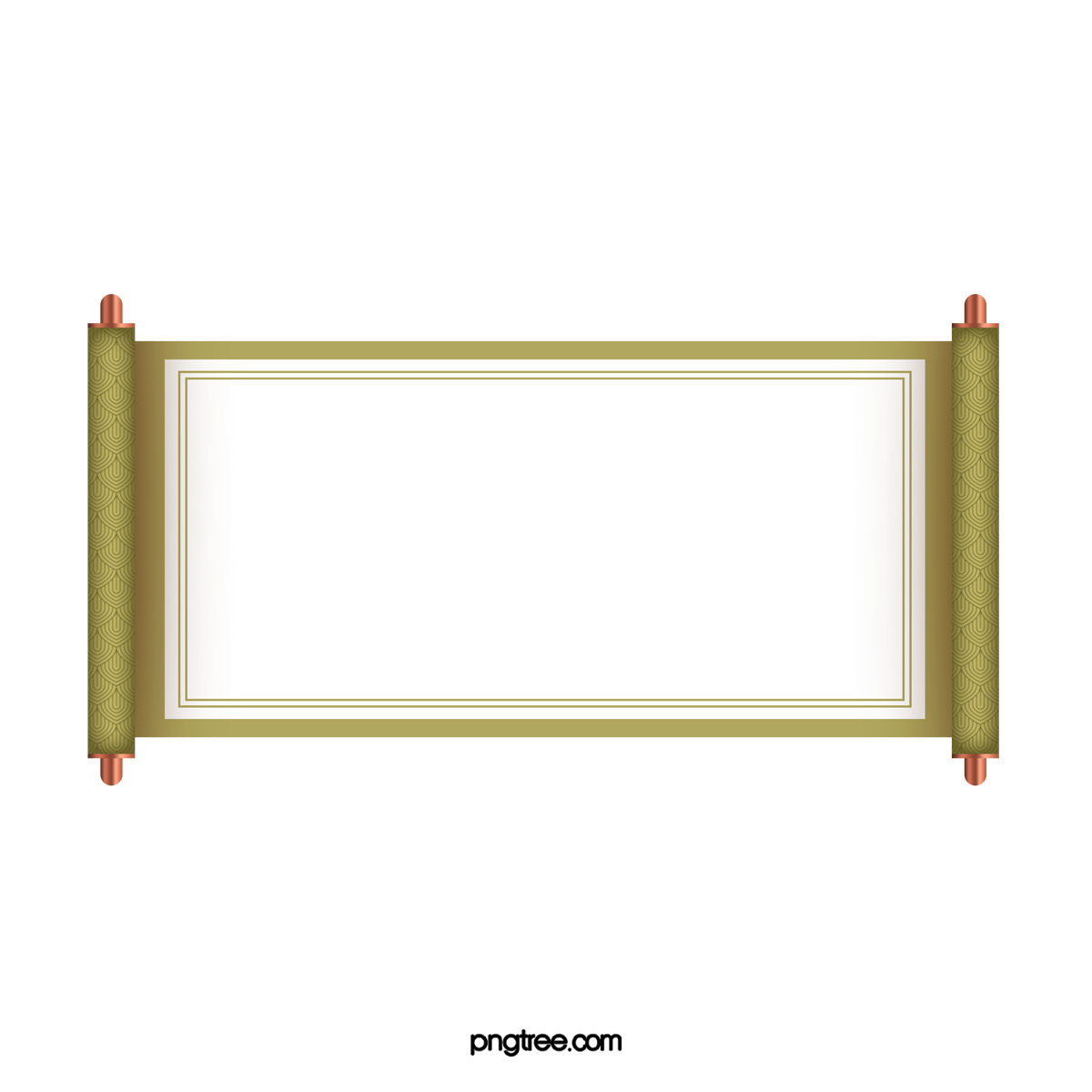 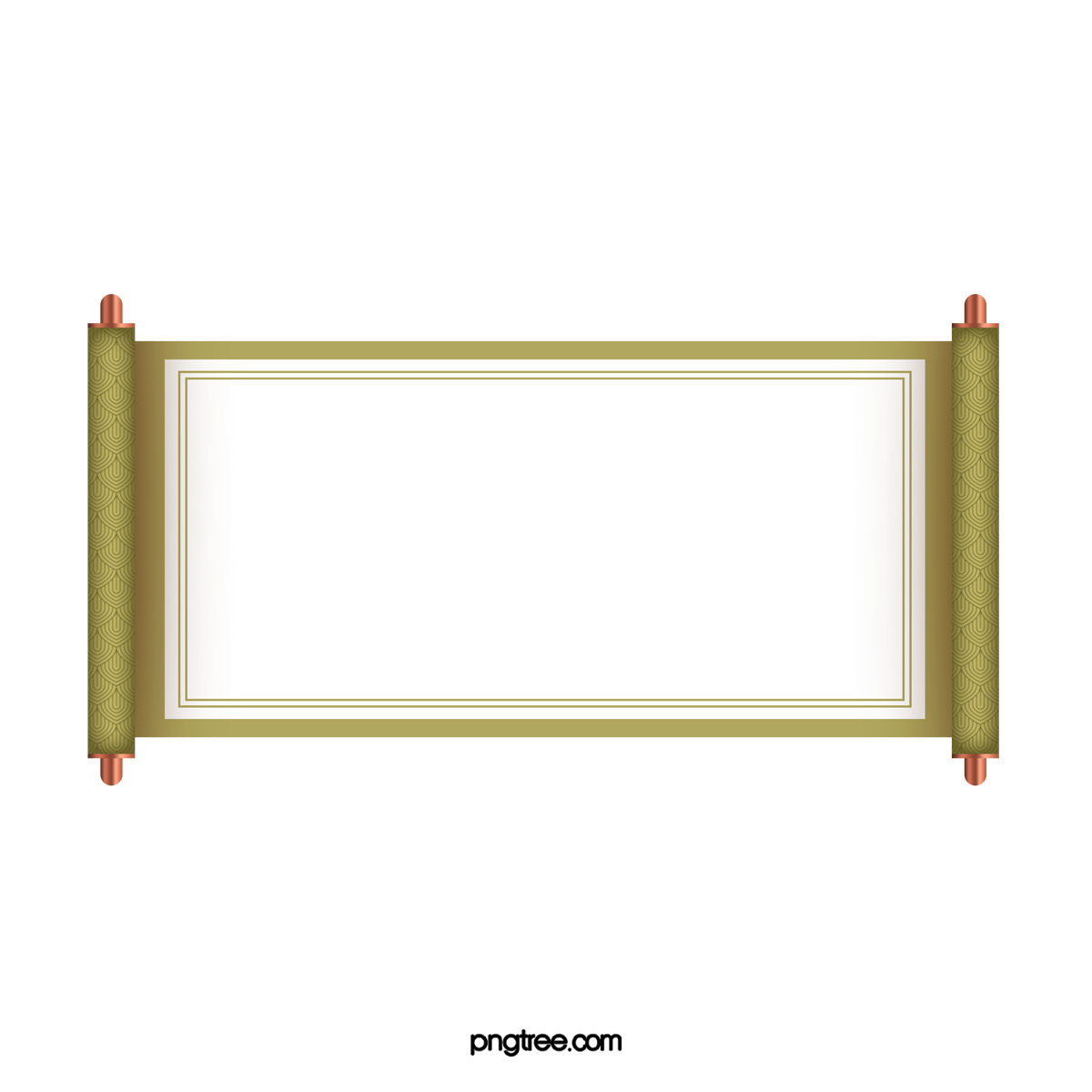 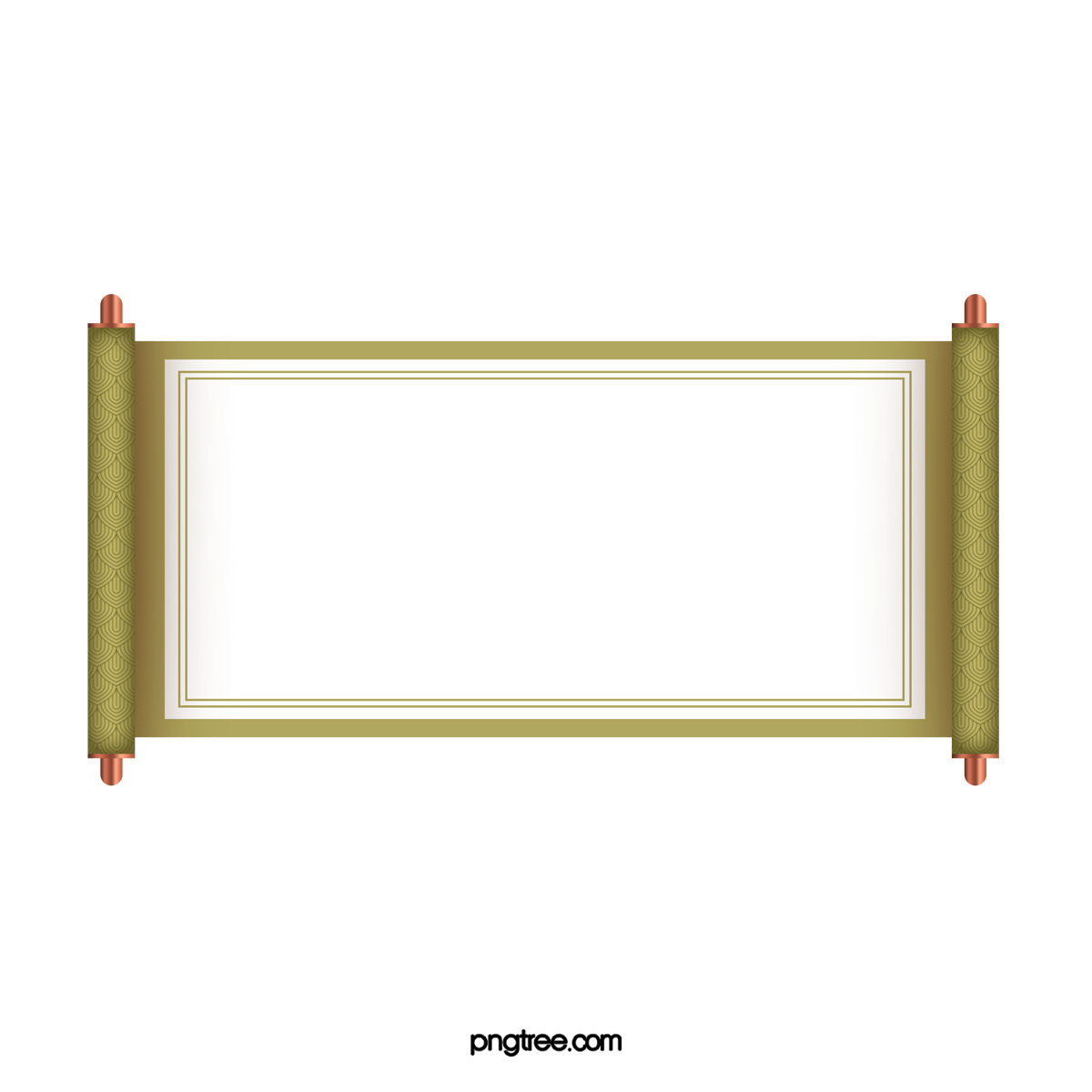 DÀN NHẠC TRONG VƯỜN
Tô Đông Hải
HÁT VỚI SẮC THÁI
T0 –NHỎ
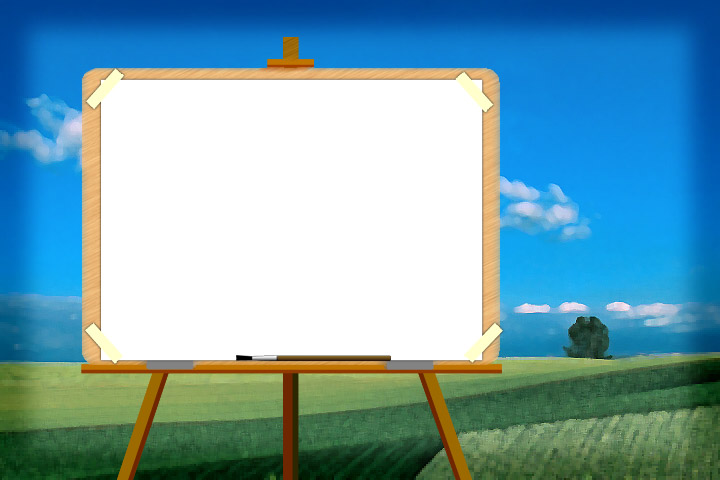 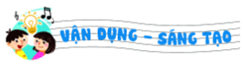 Đọc đồng dao và gõ theo hình tiết tấu.
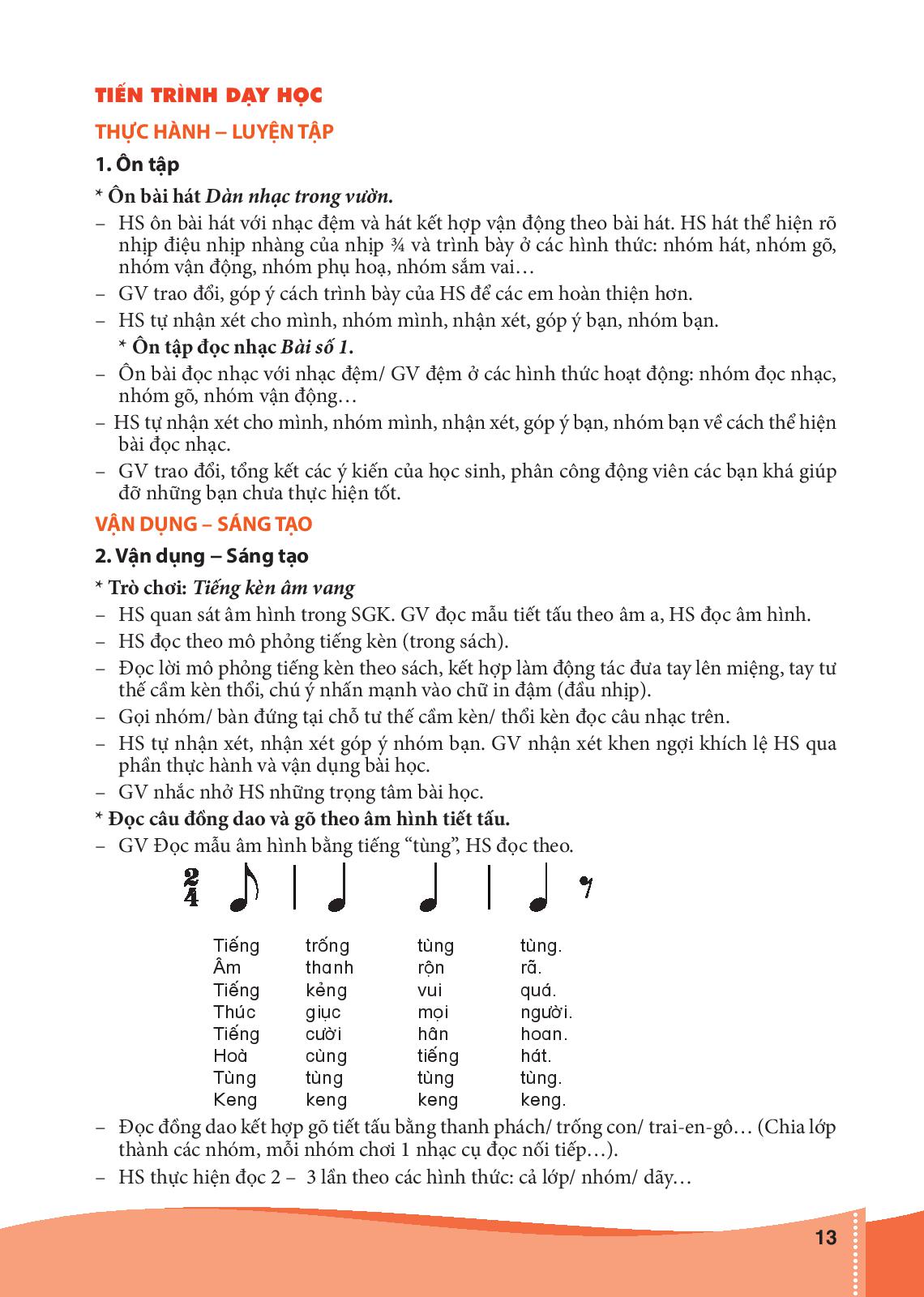 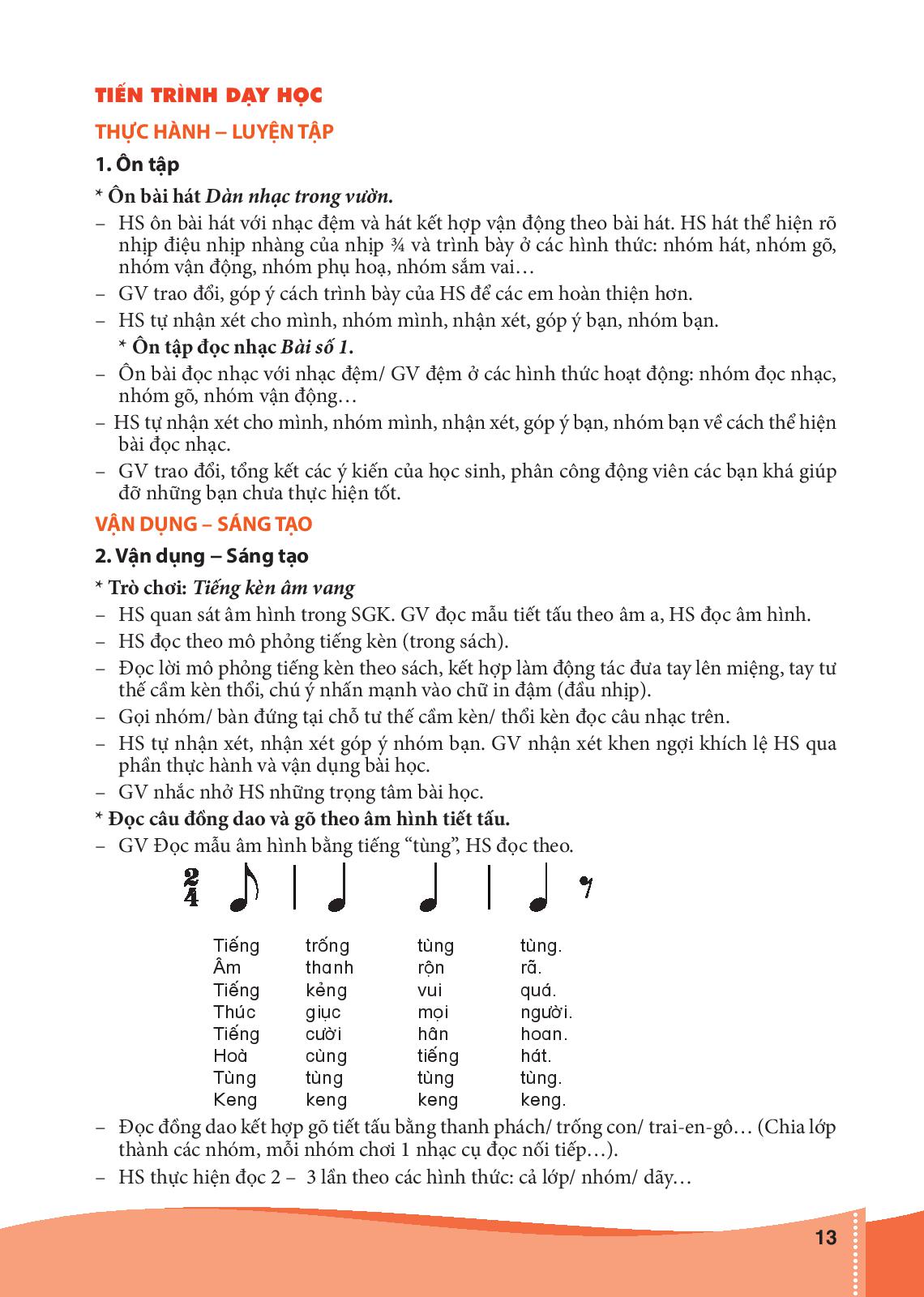 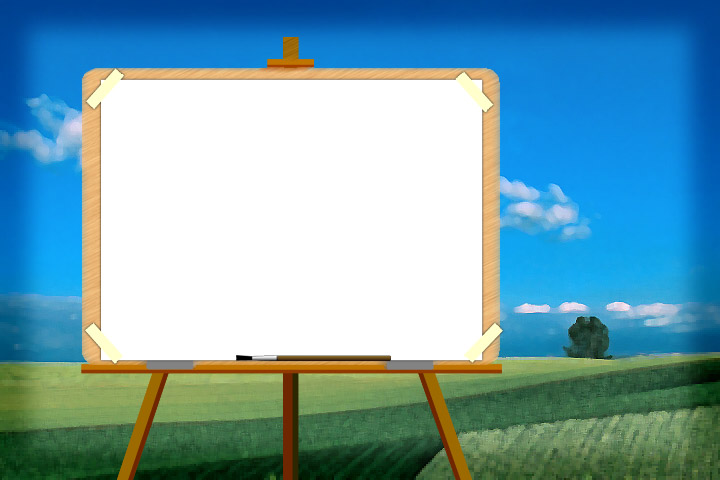 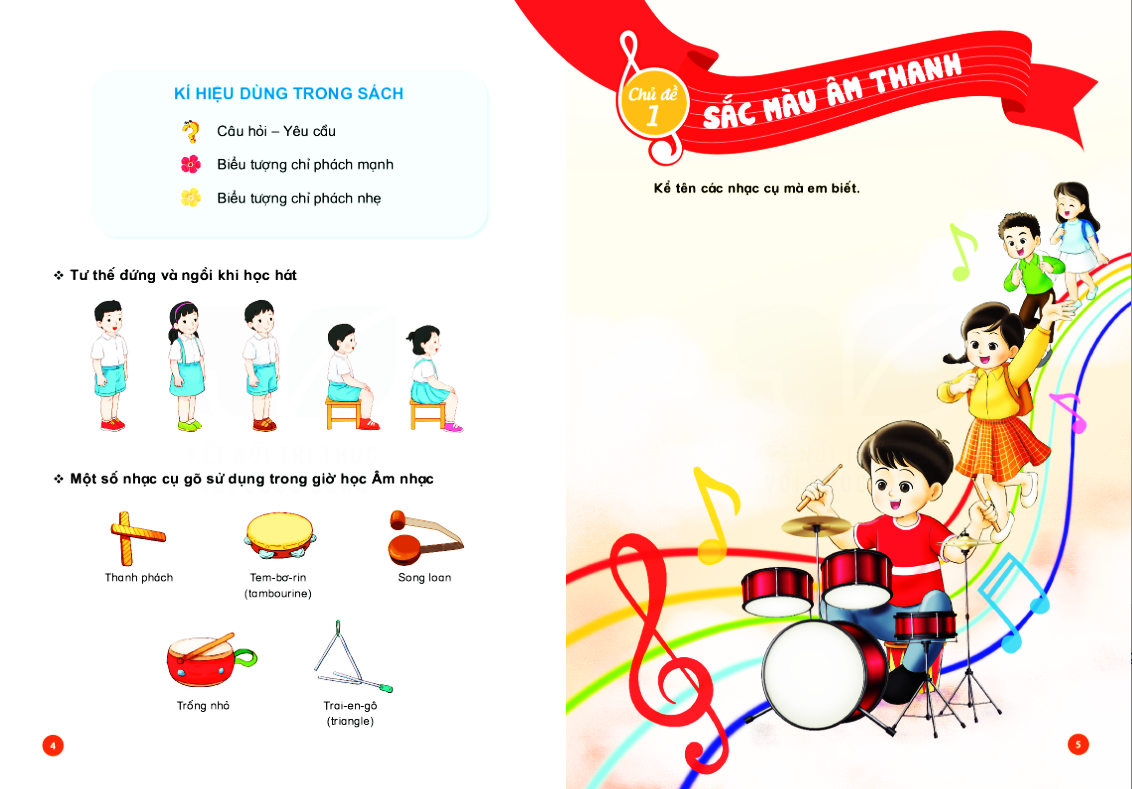 Tiết 4
Ôn tập đọc nhạc:
BÀI SỐ 1
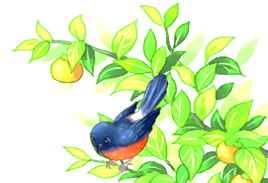 Ôn tập bài hát:
DÀN NHẠC TRONG VƯỜN
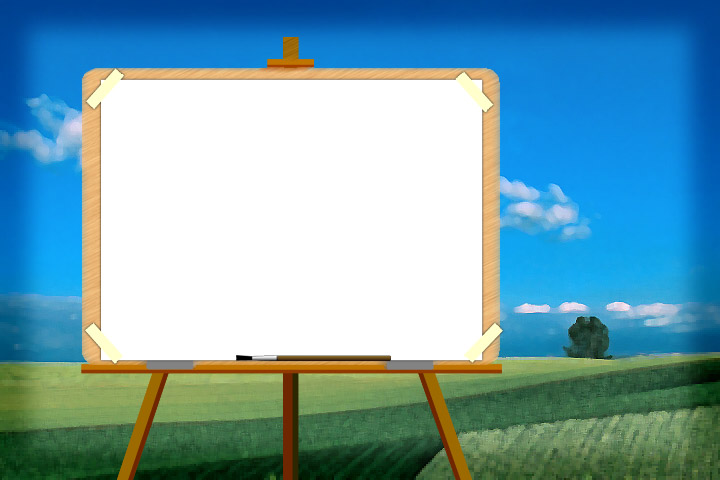 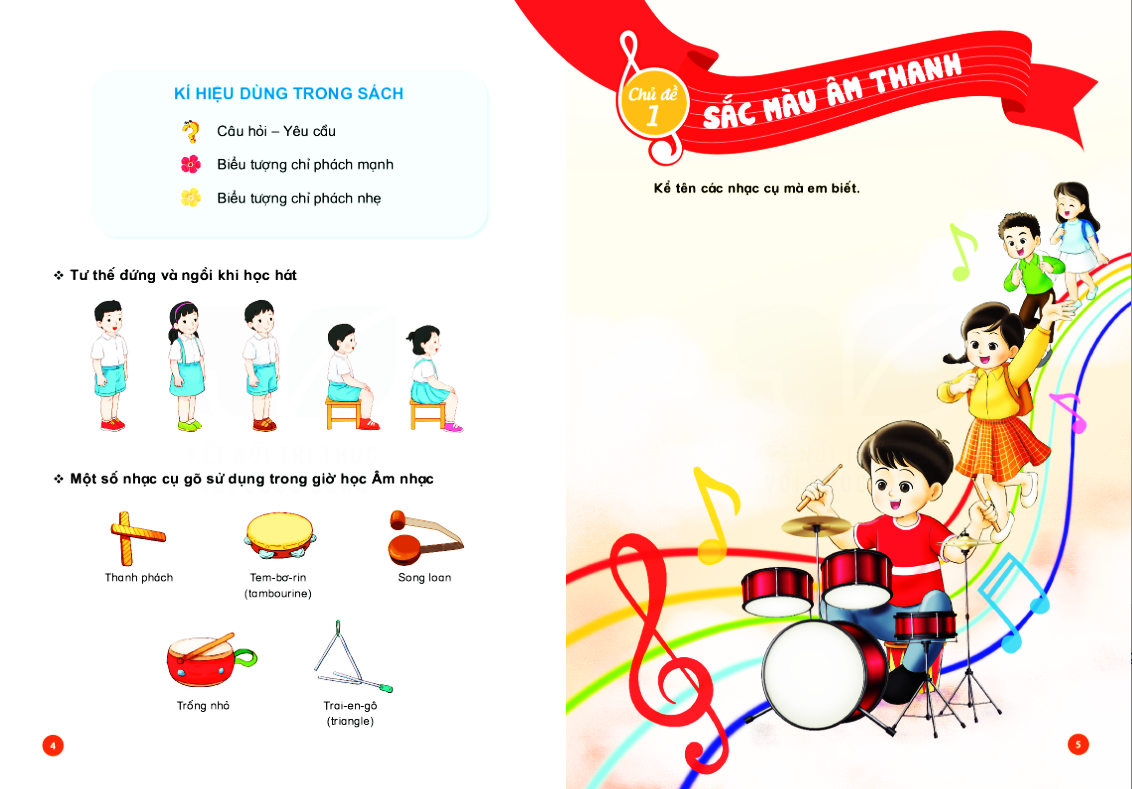 HÁT:
DÀN NHẠC TRONG VƯỜN
THƯỜNG THỨC ÂM NHẠC:
ƯỚC MƠ CỦA BẠN ĐÔ
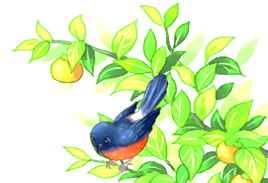 ĐỌC NHẠC:
BÀI SỐ 1